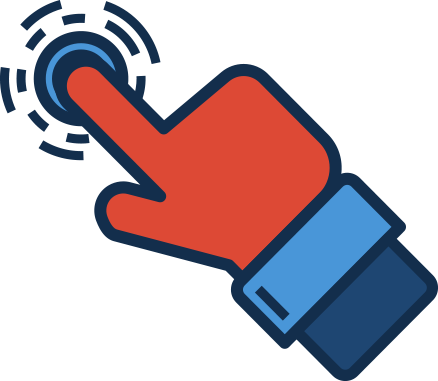 Моделирование и формализация
Моделирование и формализация
Словесные модели
Математические модели
Компьютерные  математические модели
Графические информационные модели
Графы
Использование графов при решении задач
Классификация информационных моделей по способу представления
Образные модели
Знаковые модели
Смешанные модели
Образные модели — это зрительные образы объектов, которые зафиксированы на каком-либо носителе.
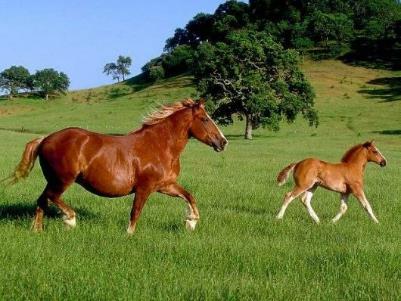 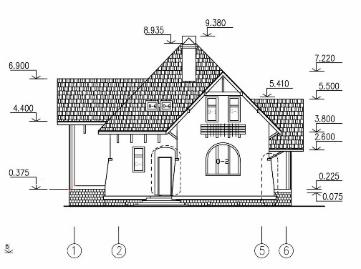 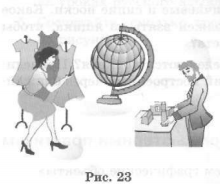 Классификация информационных моделей по способу представления
Знаковые модели
Знаковые модели — это модели, которые представлены в виде текста, формул или программ на специальном языке программирования.
Квадрат – это прямоугольник с четырьмя равными сторонами и углами.
Классификация информационных моделей по способу представления
Смешанные модели
Смешанные модели — это модели, в которых одновременно используются образные и знаковые модели.
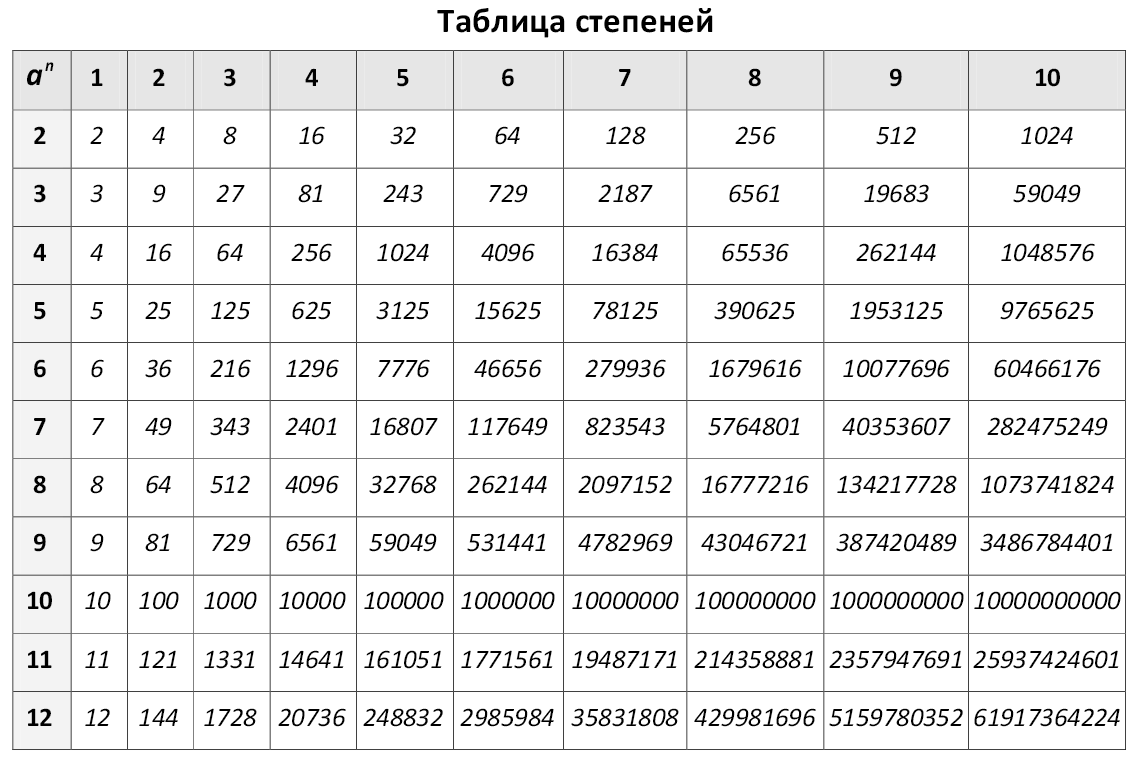 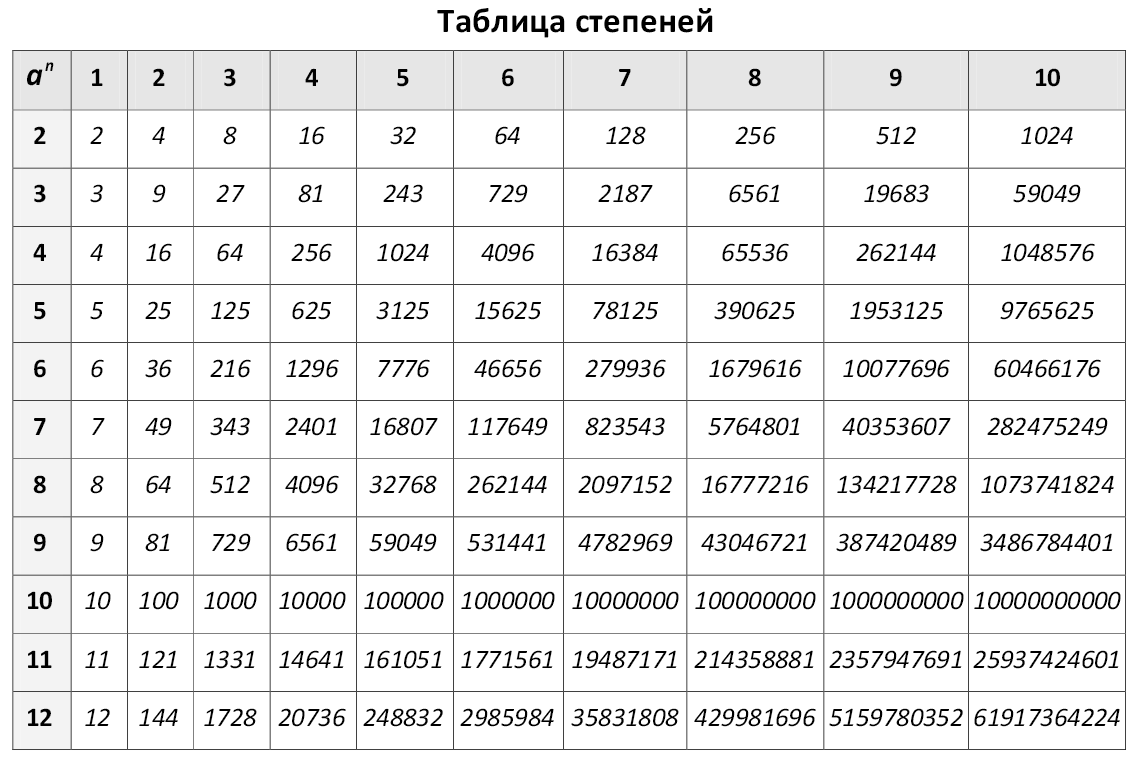 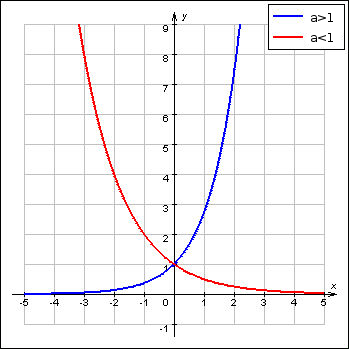 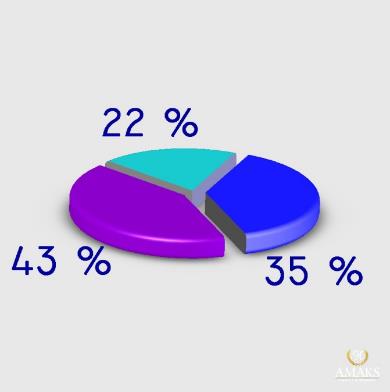 Словесные модели
Словесные модели — это описания предметов, явлений, событий, процессов на естественных языках.
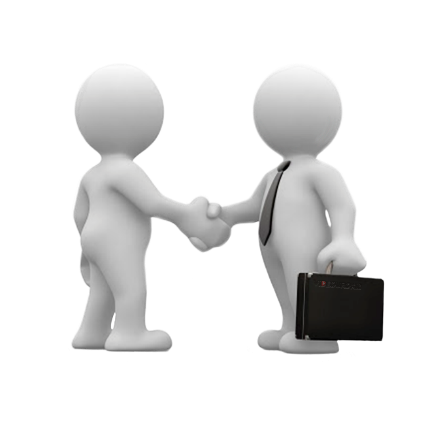 Естественный язык — это язык, предназначенный для общения людей.
Язык должен быть понятен всем людям, участвующим в общении.
Стили словесных описаний
Разговорный стиль
Книжный стиль
Для передачи мыслей, эмоций, чувств и т. д.
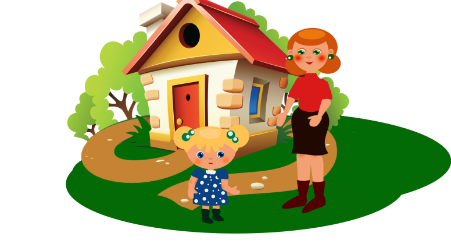 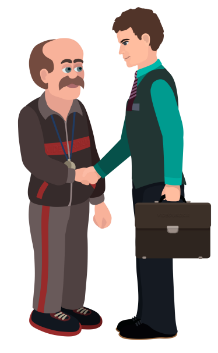 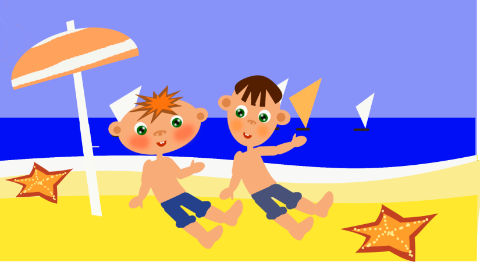 Стили словесных описаний
Книжный стиль
1
3
Научный стиль
Публицистический стиль
4
2
Художественный стиль
Официально-деловой стиль
Художественный стиль
Используется в произведениях художественной литературы.
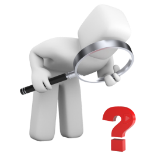 Воздействие на чувства и воображения читателя
Передача чувств, мыслей и т. д.
Использование всего богатства лексики
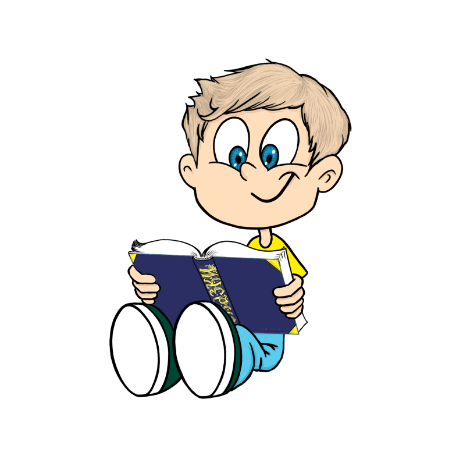 Художественный стиль
Какая прекрасная пора — зима! Закружило, завьюжило. Морозы сковали водоёмы. Застыли 
берёзы в белоснежной бахроме, поблёскивают мохнатые шапки на соснах, искрятся 
припорошённые снегом шишки на ветвях елей. Кругом студёная тишь. Кусается морозный 
воздух. Снежный покров надёжно укрыл землю. Выходишь из елового сумрака — дух 
захватывает: такое сияние снега, неба, солнца! Просто чудо!
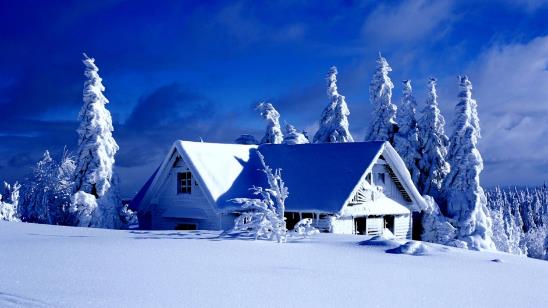 Автор передает свои эмоции и чувства.
Художественный стиль
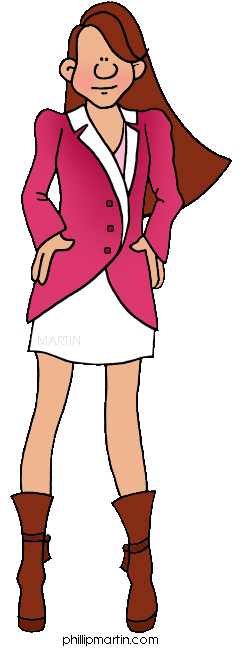 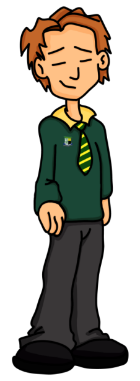 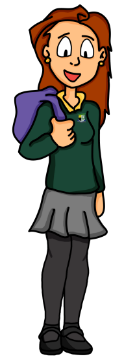 Ты красива, как фотомодель!
Ты покраснела как рак!
Ты ленивый словно тюлень!
По небу плыли белые, как сахарная вата, облака.  
Этот холм будто дворец, возведённый самой природой.
Сравнения
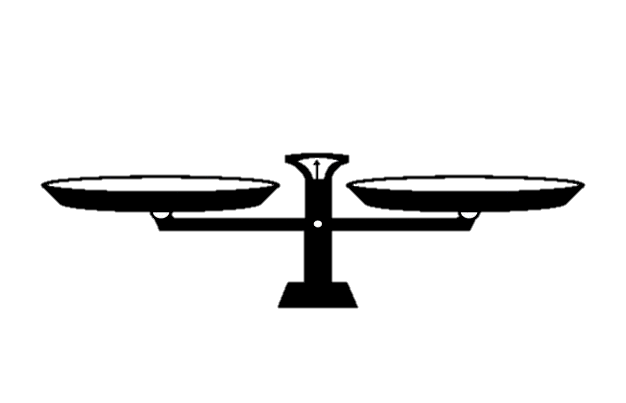 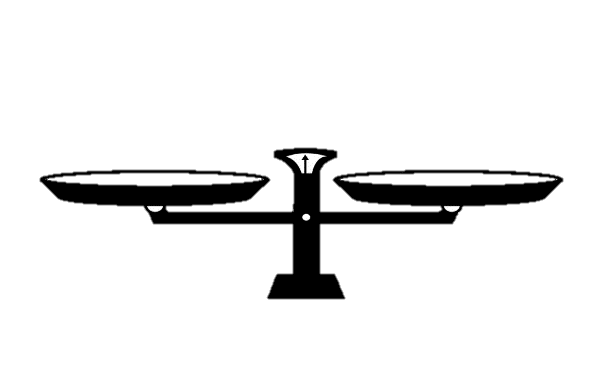 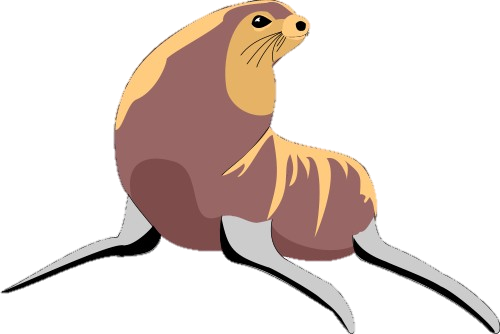 Художественный стиль
Инверсия — это использование обратного порядка слов для усиления тех или иных фрагментов и придания словам особой стилистической окраски.
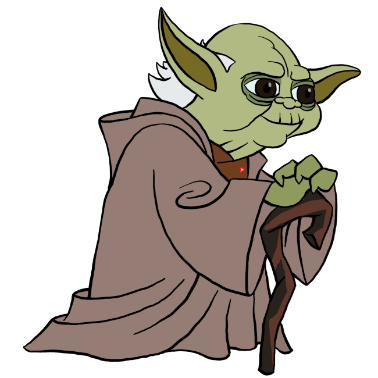 Боязнь потери к темной стороне привести может.
Решать сам буду, кого в обучение брать.
Если раз ступишь на темную тропу, навсегда она твою судьбу определит.
Словесные модели
Словесные модели — это описания предметов, явлений, событий, процессов на естественных языках.
Черты естественного языка:
многозначность – почти все слова имеют не одно, а несколько значений;
использование слов в прямом и переносном смысле;
использование синонимов, омонимов и т. д.
Математические модели
Математический язык является основным языком математического моделирования.
Математическая модель — это информационная модель, которая построена с использованием математических понятий и формул.
Геометрический язык
Алгебраический язык
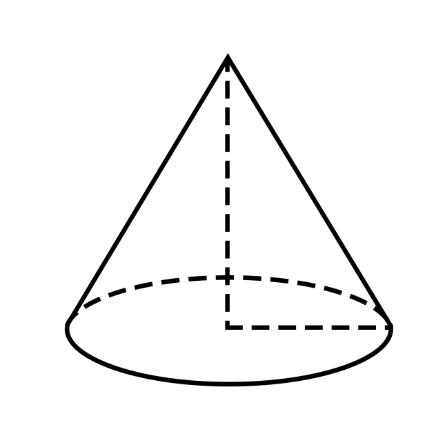 Требования к математическим моделям
1
2
Адекватность
Универсальность
В модели должны быть отражены все изучаемые свойства реального объекта.
В модели должны быть отражены все нужные свойства объекта с погрешностью не выше заданной.
4
3
Экономичность
Точность
Определяется затратами ресурсов ЭВМ памяти и времени на её реализацию и эксплуатацию.
Совпадение характеристик реального объекта и значений этих характеристик, полученных с помощью модели, должны быть максимально точными.
Этапы построения информационной модели
Выделить основные (существенные) данные:
что дано;
что требуется найти;
связь между исходными данными и результатом.
Квадрат – это прямоугольник с четырьмя равными сторонами и углами
Проанализировать условие задачи для определения объекта и цели моделирования. 
Выделить в объекте моделирования свойства, основные части и связи между ними.
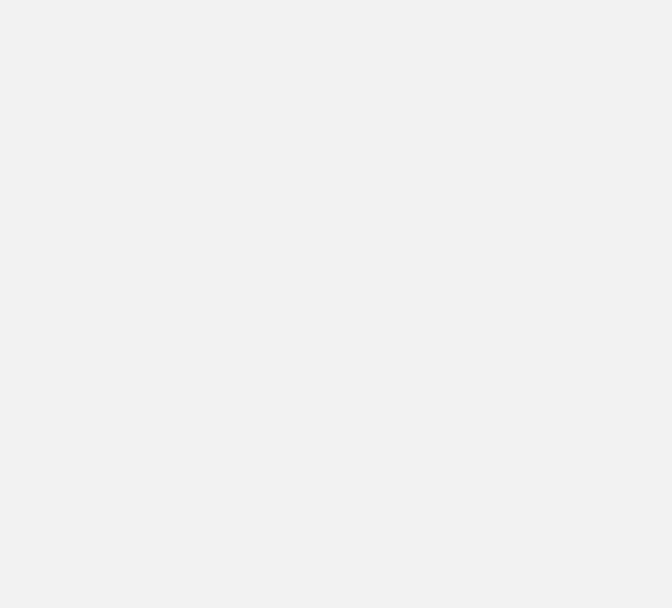 В случае неудовлетворительных результатов какого-либо этапа происходит возврат к одному из ранних этапов, который мог привести к разработке неудачной модели. 

Этот этап и все последующие перерабатываются, и такие действия выполняются до тех пор, пока не будут получены требуемые результаты.
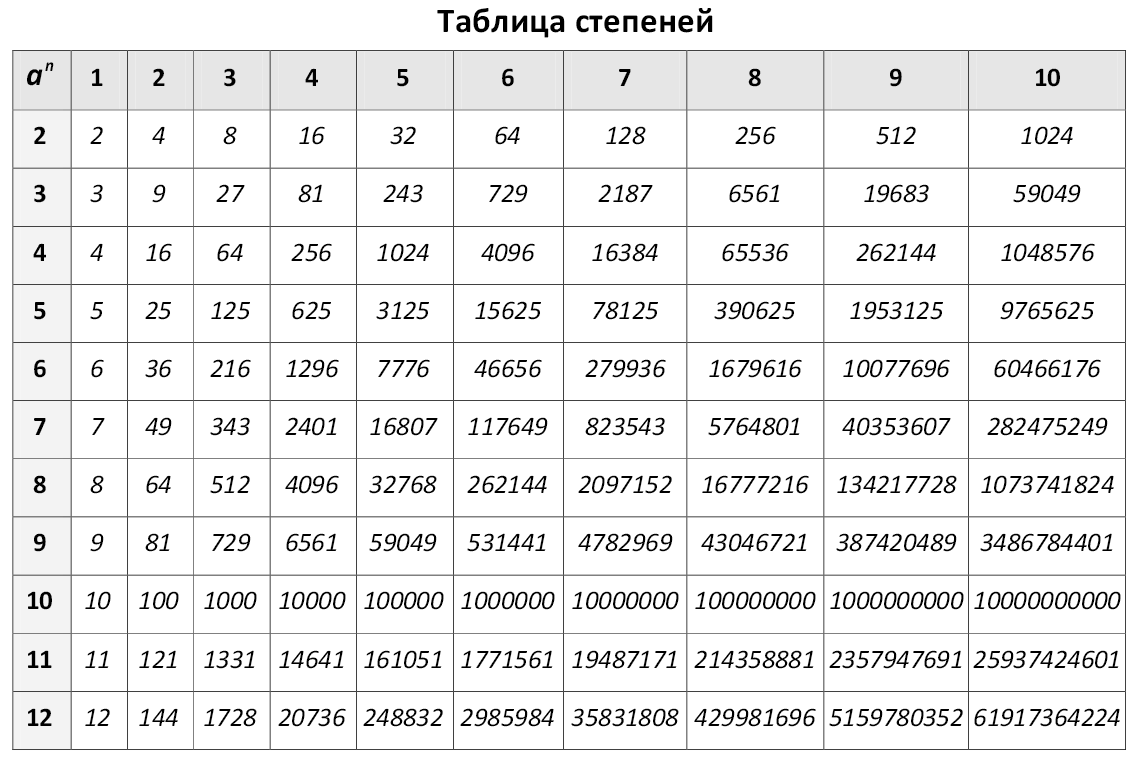 Формализация — это замена реального объекта его формальным описанием, т.е. его информационной моделью.
Выразить связи и существенные признаки объекта в какой-либо форме.
Этапы построения информационной модели в виде схемы
Анализ
Реальный объект
Формализация
Существенные признаки
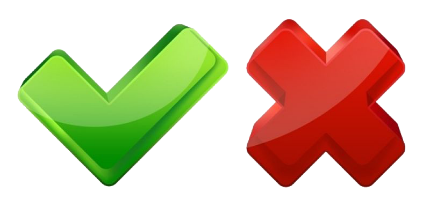 Информационная модель
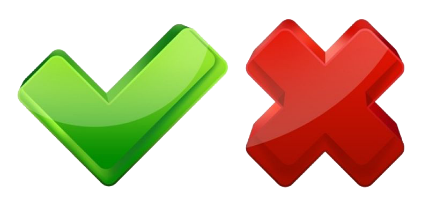 Математические языки
Геометрический язык
Алгебраический язык
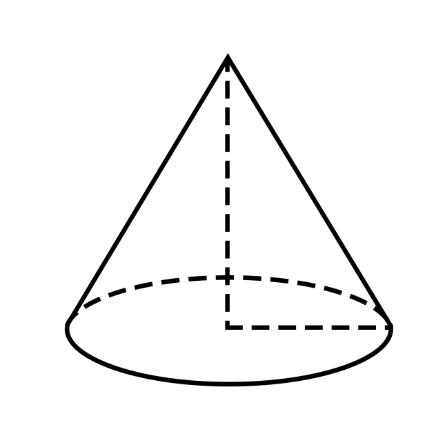 С помощью алгебраического языка можно 
формализовать функциональные 
зависимости между количественными 
характеристиками объекта моделирования.
Математические модели
Зависимость количества теплоты при нагревании тела от разности конечной и начальной температуры:
Зависимость силы тока от заряда, прошедшего через проводник за единицу времени:
Логические модели
При построении логической модели формализуются (записываются в 
виде логических выражений) простые и сложные высказывания, 
выраженные при помощи естественного языка.
Логические модели
Схема последовательного соединения переключателей
Схема параллельного соединения переключателей
Таблица
Переключатель включен?
да
нет
1
0
Информационные модели
Информационная модель – это описание объекта на одном из формальных языков представления информации.
Объект
Анализ
Формализация
Свойства
объекта
Информационная
модель
Виды информационных моделей
Информационные модели
Знаковые
Смешанные
Образные
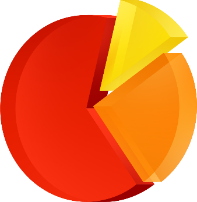 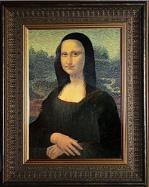 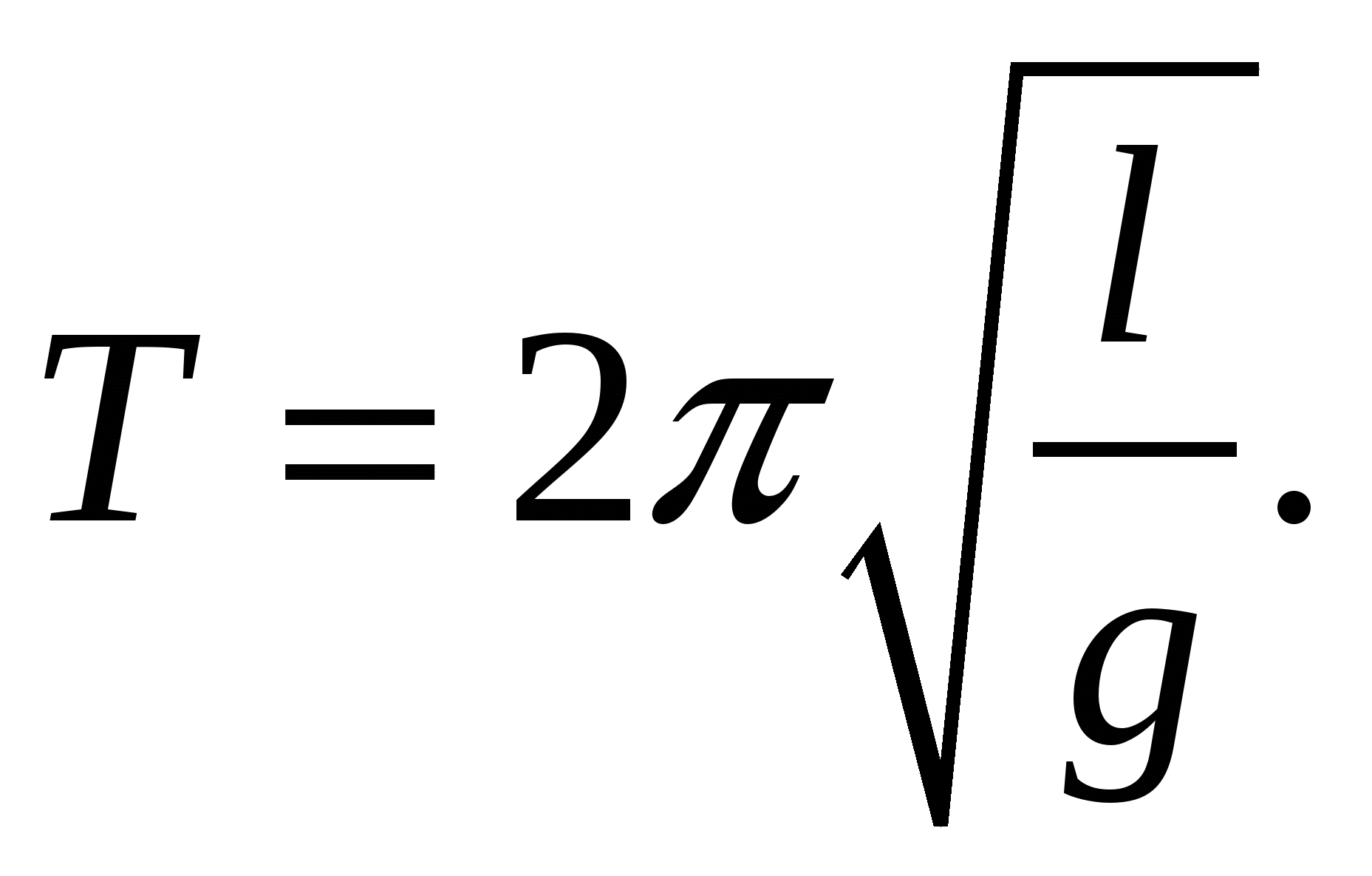 Математические модели
Математическая модель – это информационная модель, построенная с использованием основных понятий и формул.
Требования, предъявляемые к математическим моделям:

универсальность;
адекватность;
точность;
экономичность.
Компьютерные математические модели
Компьютерные математические модели – это математические модели, реализованные на компьютере с помощью программных средств.
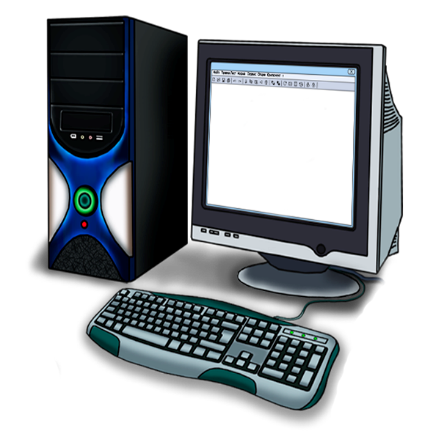 Средства реализации компьютерных математических моделей:
языки программирования;
электронные таблицы;
математические пакеты.
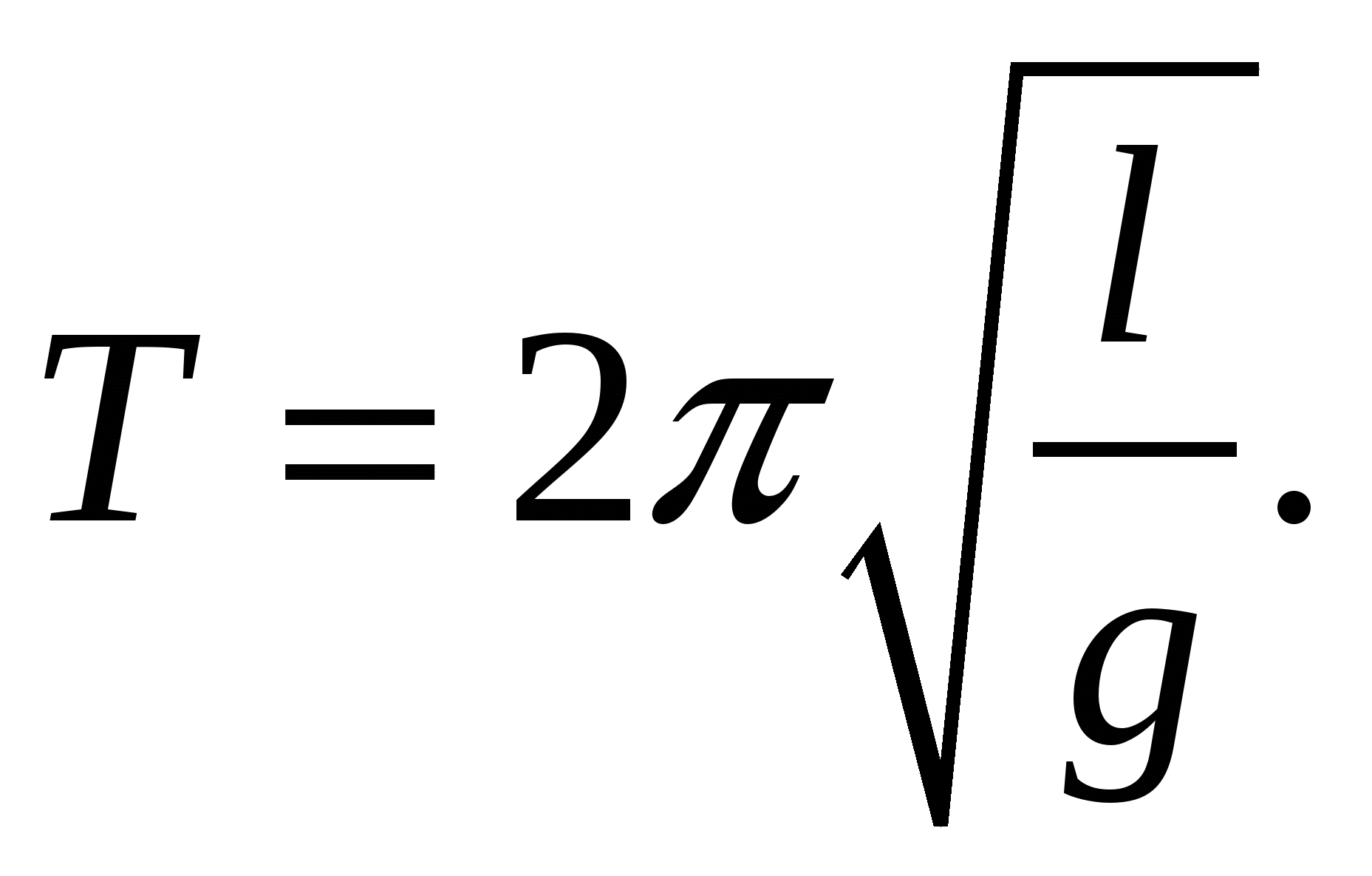 Применение компьютерных моделей
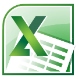 Microsoft Excel
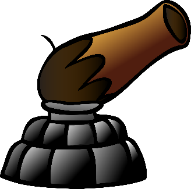 Применение компьютерных моделей
Имитационные модели
Имитационная модель применяется для воспроизведения работы систем, некоторые параметры которых могут принимать случайные значения.
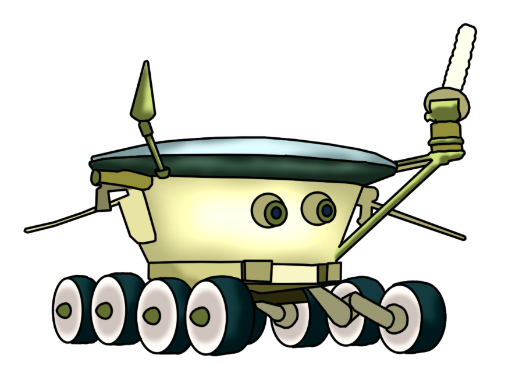 Применение имитационных моделей
N - ?
Т - ?
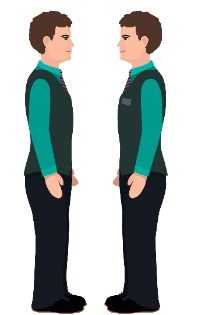 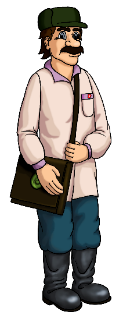 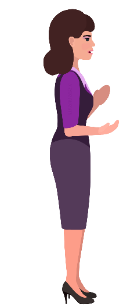 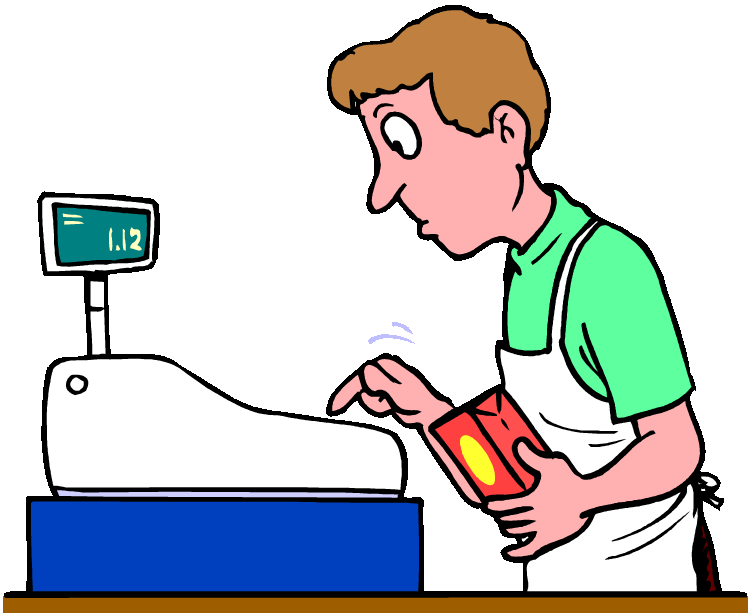 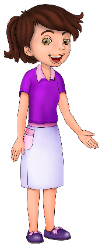 Подбрасывание монеты
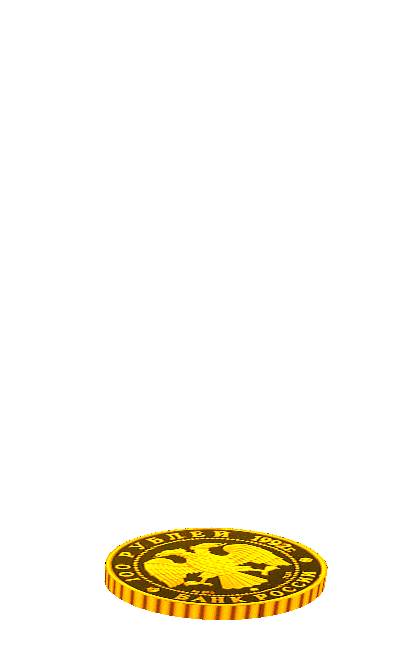 Подбрасывание монеты
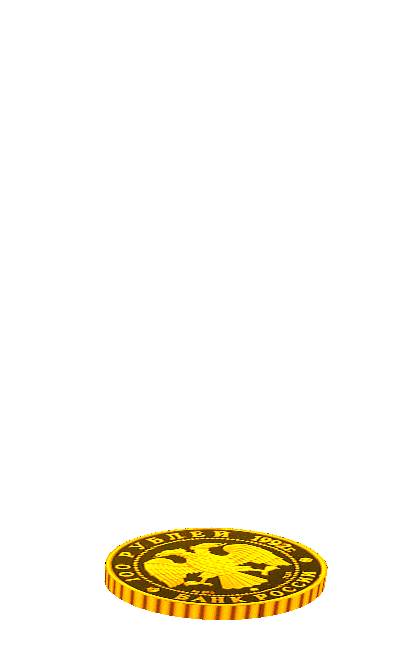 Подбрасывание монеты
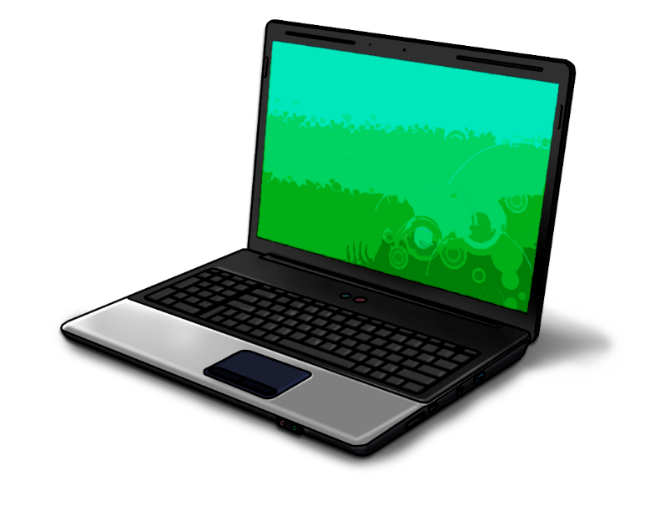 1
0
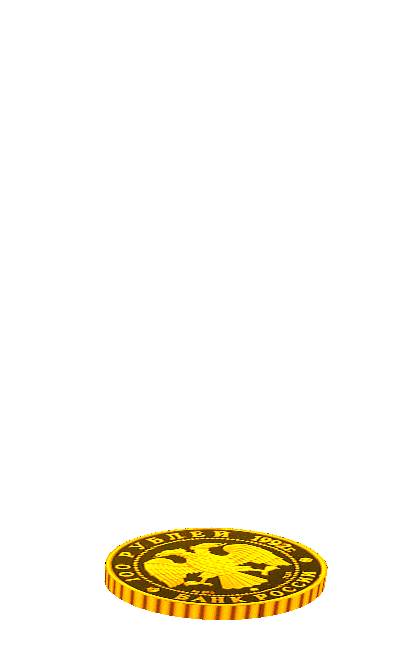 Методы Монте-Карло
Станислав Улам
1909-1984
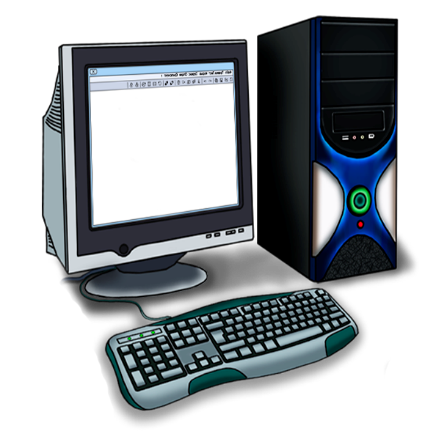 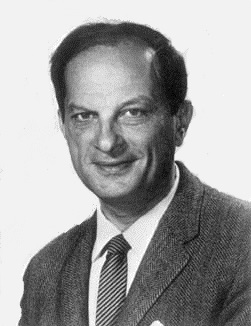 Методы
Монте-Карло
Вычисление числа
Вычисление числа
Математическая модель
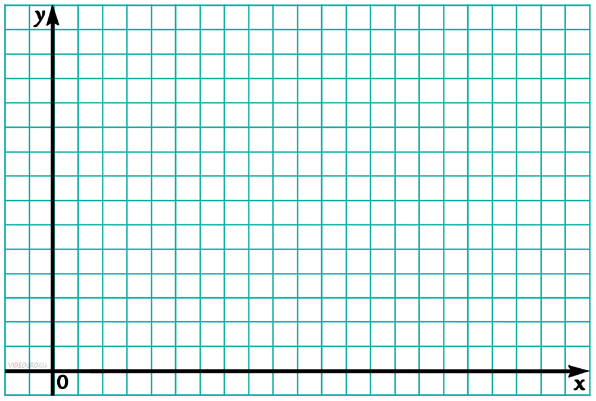 Вычисление числа
Математическая модель
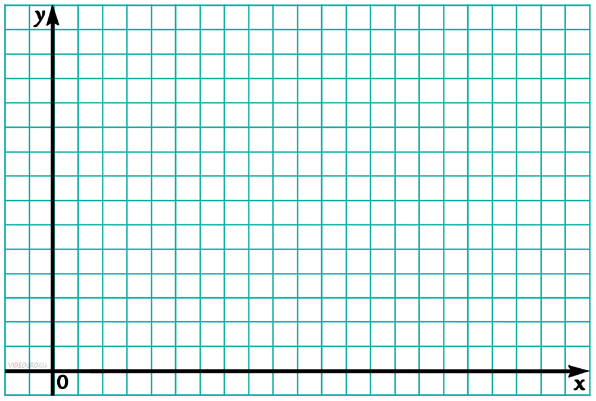 Вычисление числа
19 лет
5 минут
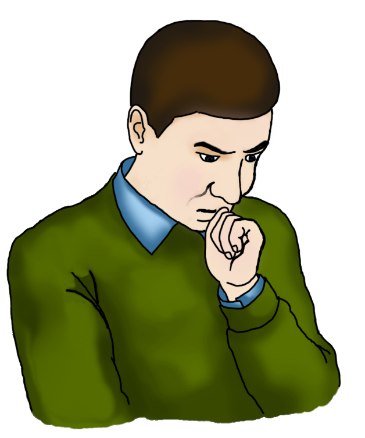 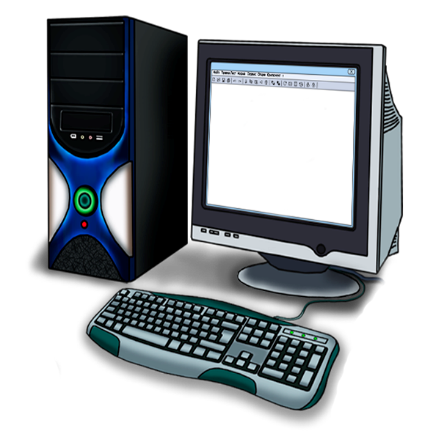 Графические информационные модели
Графическая информационная модель — это наглядный способ 
представления объектов и процессов в виде графических изображений.
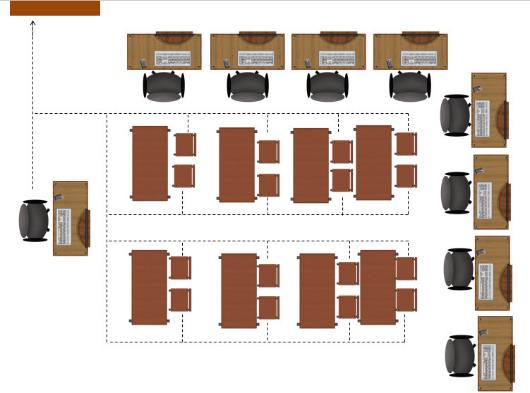 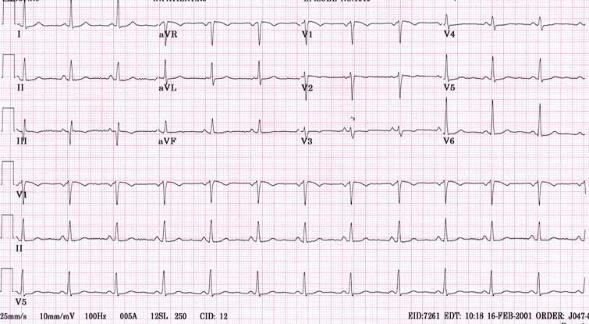 Графические информационные модели
Для более наглядного и понятного представления информации 
в графических информационных моделях используются графические 
изображения (образные элементы), которые могут быть дополнены 
текстами, числами и символами.
Примеры графических информационных моделей
Схема
Карта
Чертёж
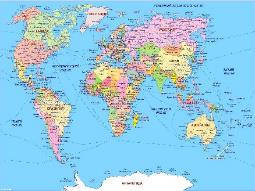 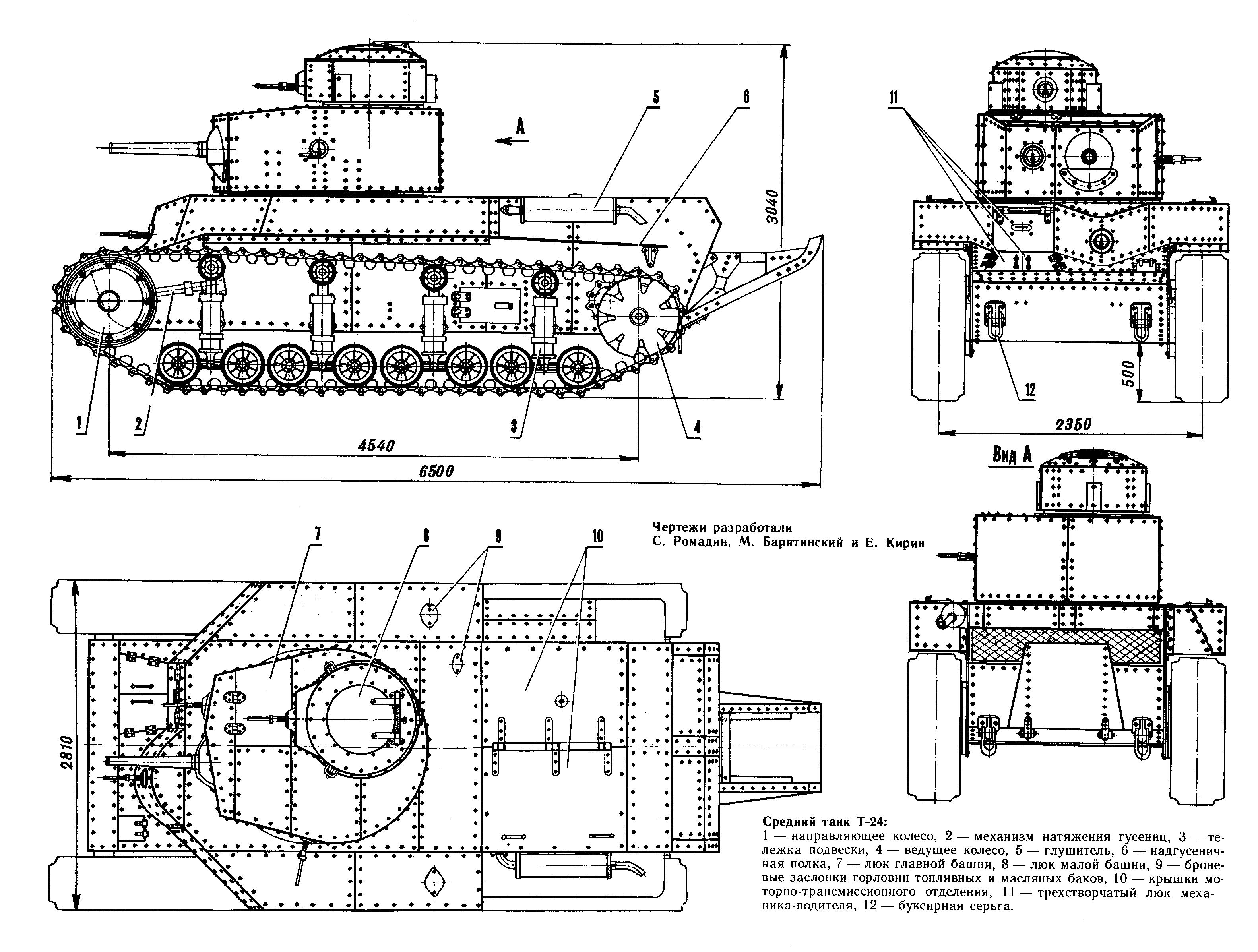 График
Диаграмма
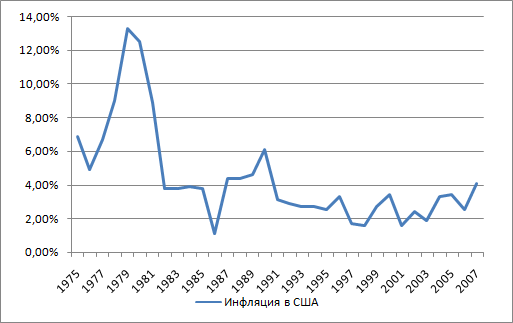 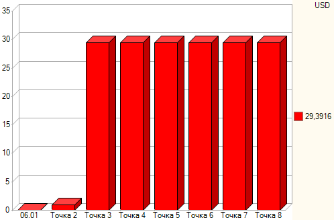 Схема
Схема — это графическое отображение состава и структуры сложной системы.
Схема параллельного соединения переключателей
Схема последовательного соединения переключателей
Где используются схемы?
На уроках биологии
На уроках истории
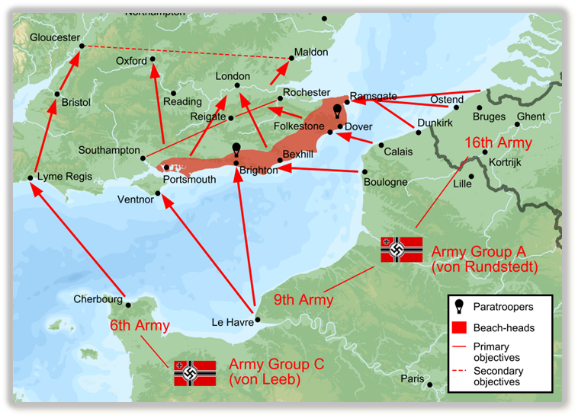 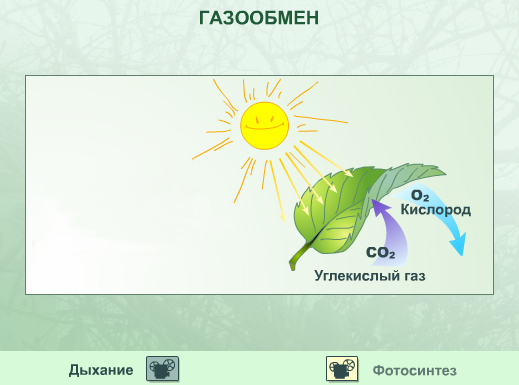 Чертёж
Чертёж — это условное графическое изображение предмета с точным 
соотношением его размеров, получаемое методом моделирования.
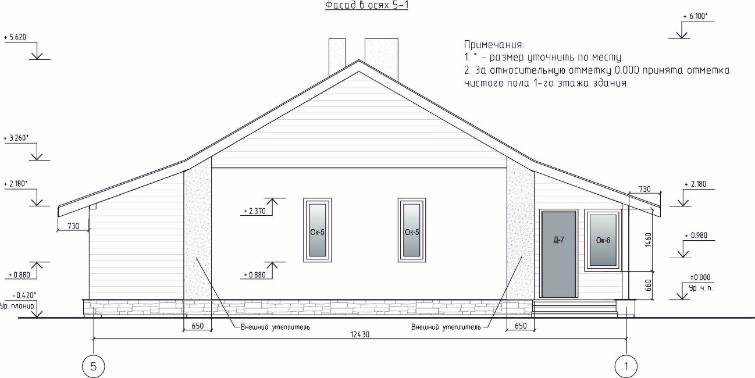 Форма
Размер
Название, масштаб
Пример чертежа
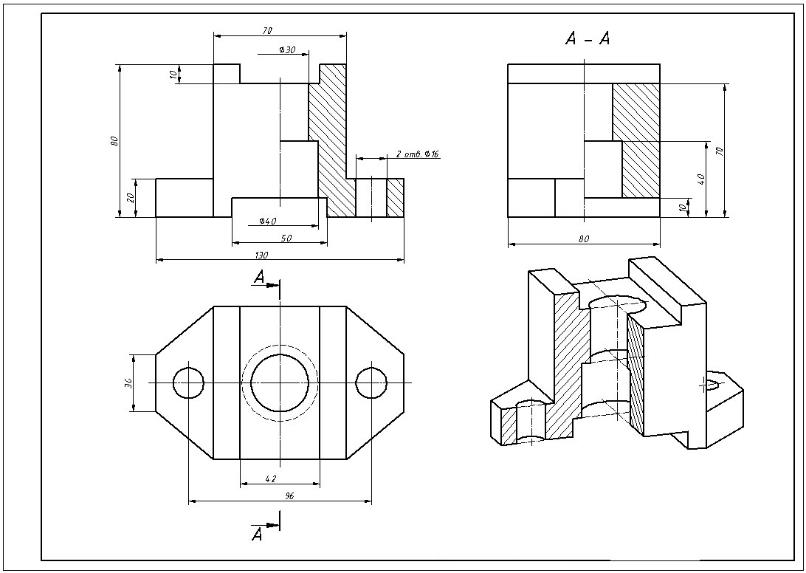 Карта
Карта используется для отображения местности в уменьшенном 
масштабе, которая является для неё объектом моделирования.
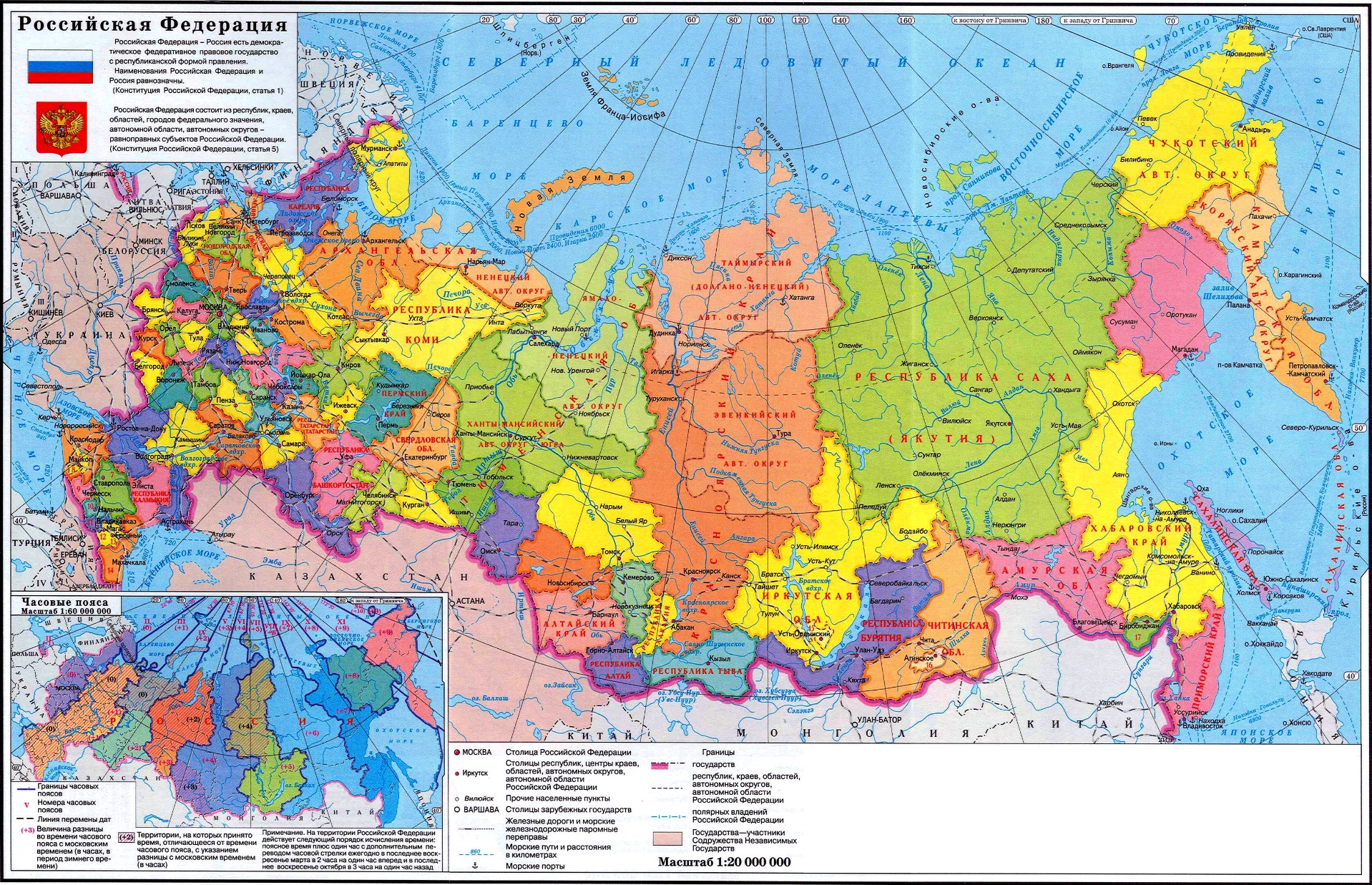 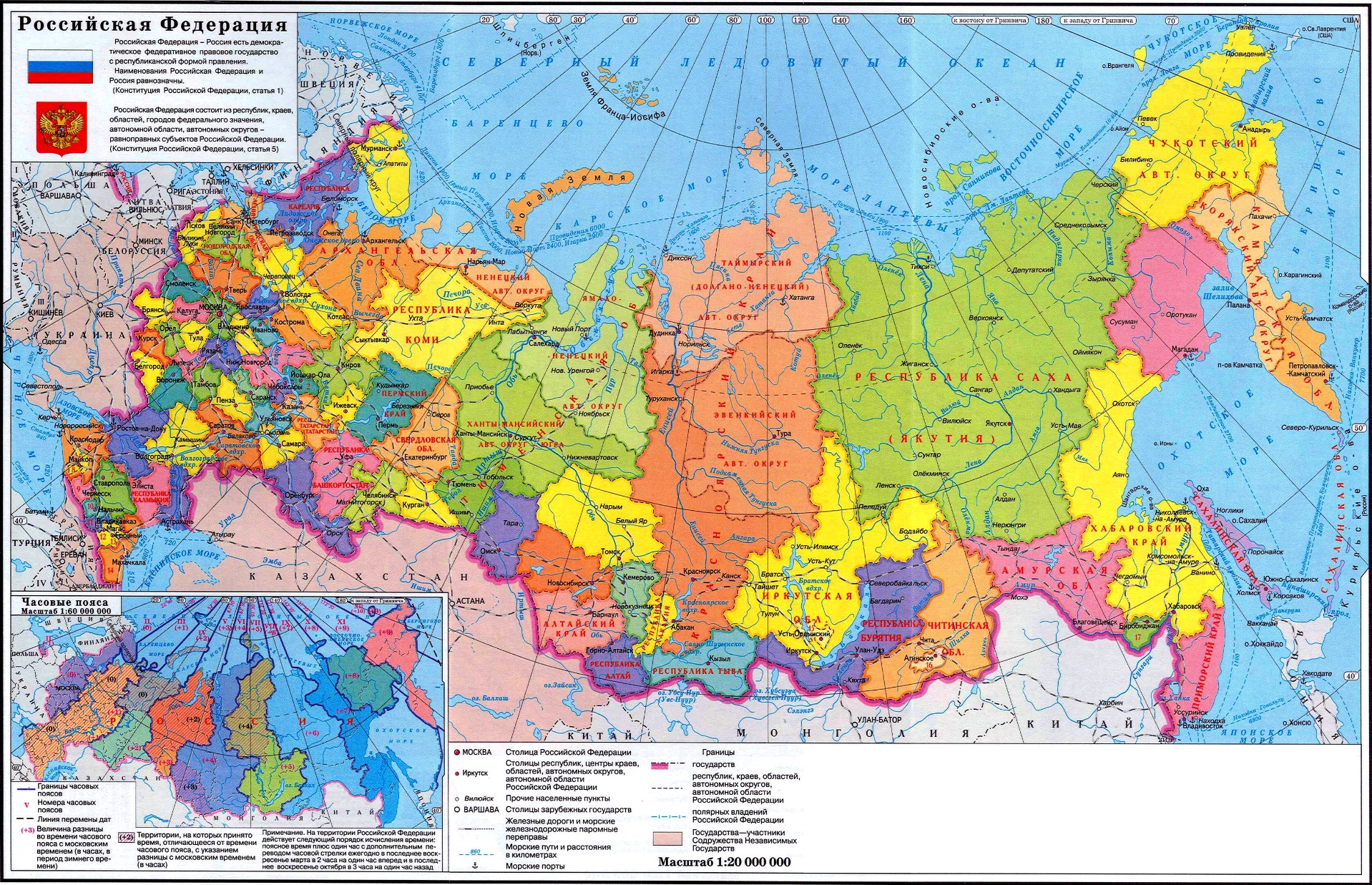 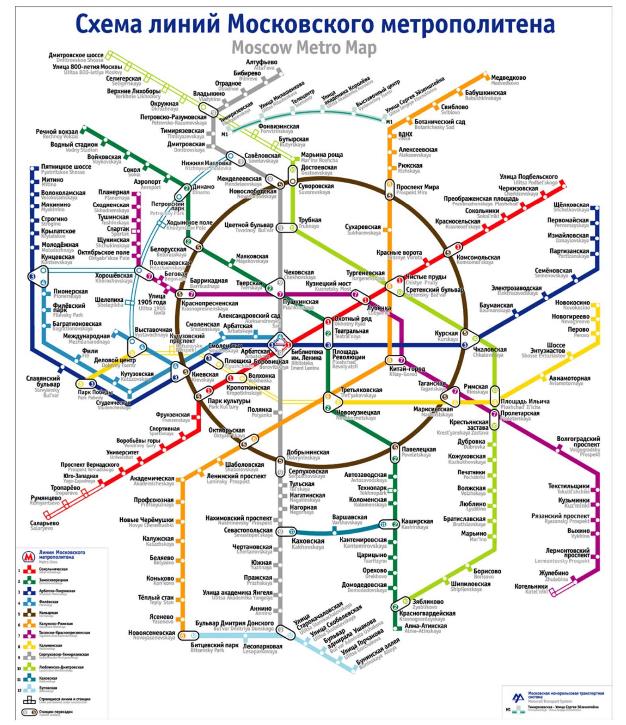 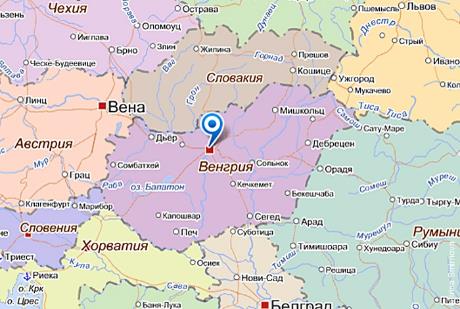 График
График — это графическое изображение, которое отображает зависимость 
одной величины от другой, динамику какого-либо процесса в течение 
какого-либо периода и многое другое.
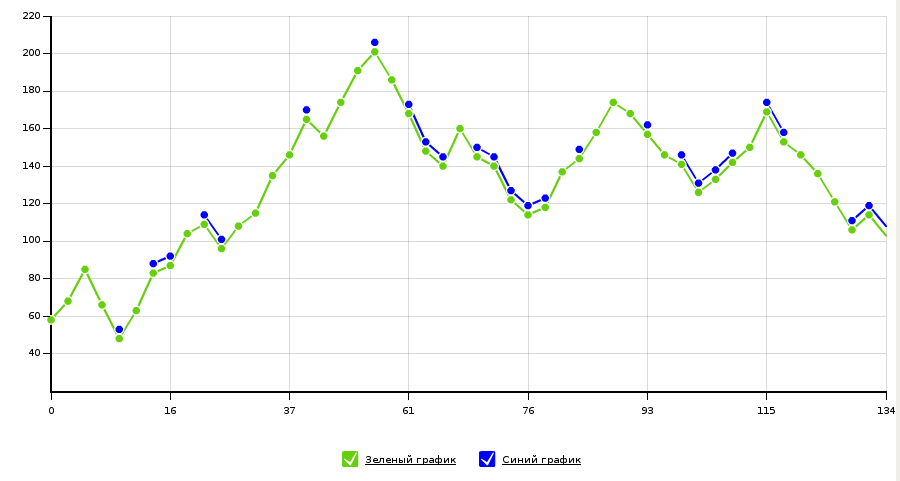 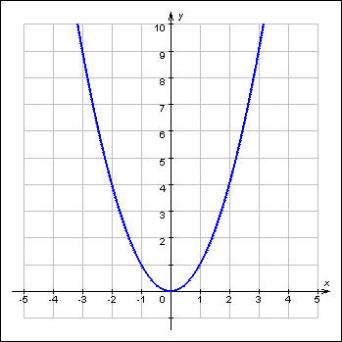 Пример графика
В течение 8 лет учёбы в школе он получал следующие
Максим учится в 9 классе.
годовые оценки по математике:
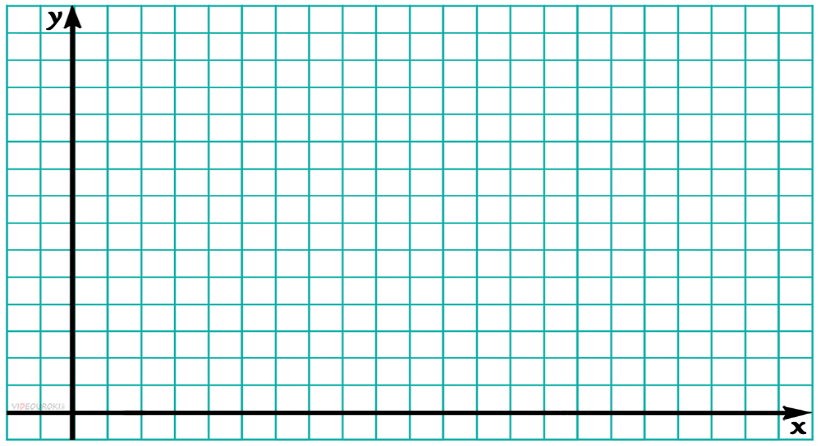 1 класс – 5;
2 класс – 4;
3 класс – 4;
4 класс – 5;
5 класс – 4;
6 класс – 3;
7 класс – 4;
8 класс – 3.
5
4
3
2
1
7
8
6
5
4
0
1
2
3
Пример графика
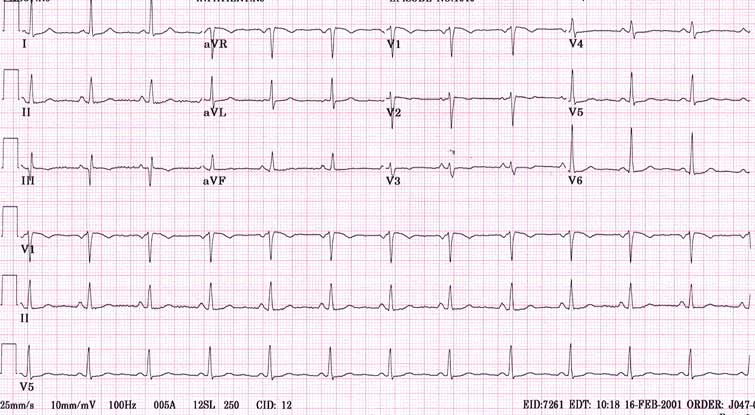 Диаграмма
Диаграмма — это графическое изображение, которое даёт наглядное 
представление о соотношении каких-либо величин или нескольких значений 
одной величины, об изменении их значений.
Пример диаграммы
Вода составляет 70% поверхности
Наша планета состоит из воды и суши.
планеты, а суша — 30%.
Круговая диаграмма
30%
= 100%
70%
Пример диаграммы
Саша тратит на дорогу от дома до школы 10 мин, Таня — 15 мин, Ира — 7 мин 
и Игорь — 20 мин.
Столбчатая диаграмма
20
15
10
5
0
Таня
Ира
Игорь
Саша
Граф
Граф — это совокупность объектов со связями между ними.
Вершины — это объекты.
Рёбра — это связи.
Разнообразие вершин и связей
Граф
Неориентированный граф
Ориентированный граф
Пример графа
При
В соревнованиях по шахматам участвовало 6 учащихся с 9-го по 11-й класс.
Сколько всего было сделано
встрече они все обменялись рукопожатиями.
рукопожатий?
1
Ответ: на турнире было сделано 15 рукопожатий.
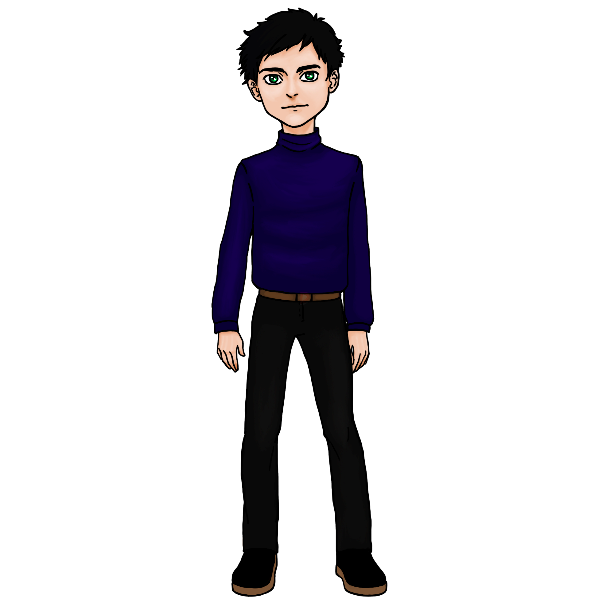 2
6
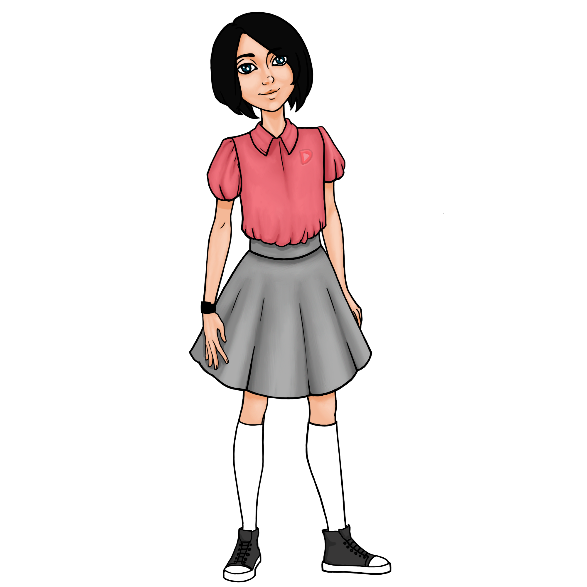 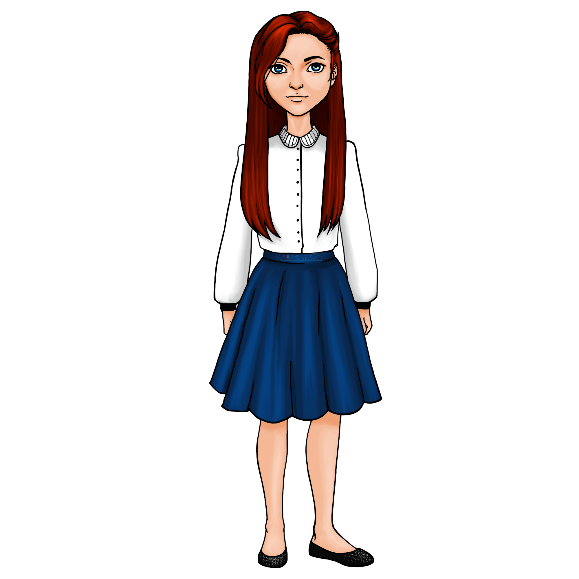 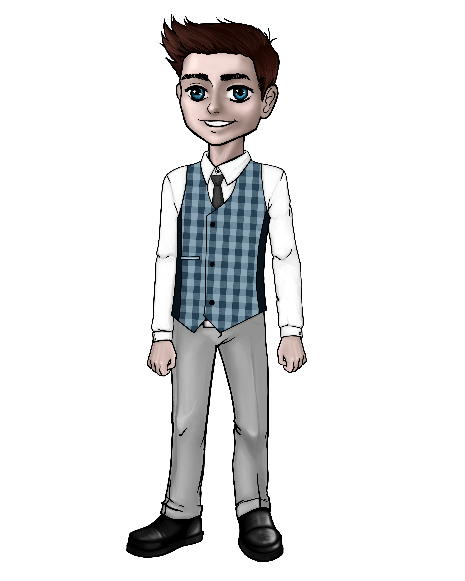 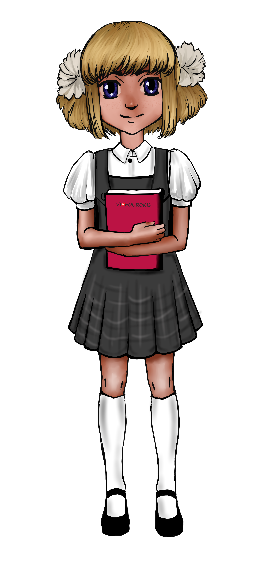 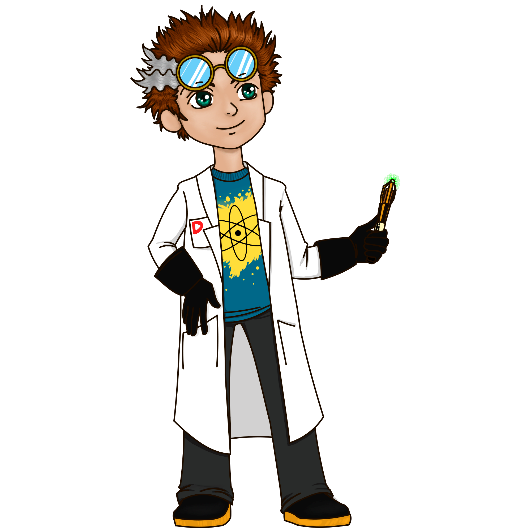 5
3
4
Взвешенный граф
Взвешенный граф — это граф, в котором вершины или рёбра характеризуются 
некоторой дополнительной информацией — весами вершин или рёбер.
Пример взвешенного графа
Необходимо найти кратчайший
Между городами A, B, C, D, E построены дороги.
путь из города А в город Е, если известно, что из города А в город В расстояние 
100 км,
из В в С — 140 км,
из В в Е — 400 км,
из С в D — 50 км,
из А в С — 260 км,
из C в E — 100 км
и из D в Е — 40 км.
В
100
А
400
АВ + ВЕ = 100 + 400 = 500
140
АВ + ВС + СЕ = 340
АС + СЕ = 360
260
E
АВ + ВС + CD + DE = 330
100
АC + CB + BE = 800
40
С
D
АC + CD + DE = 350
50
Цепь
Цепь — это путь по вершинам и рёбрам графа, в который любое ребро графа 
входит не более одного раза.
Цикл
Цикл — это цепь, в которой начальная и конечная вершины совпадают.
Сеть
Сеть — это граф с циклом.
Пример
У Антона в семье есть мама Татьяна, папа Юрий и сестра Маша.
Ю
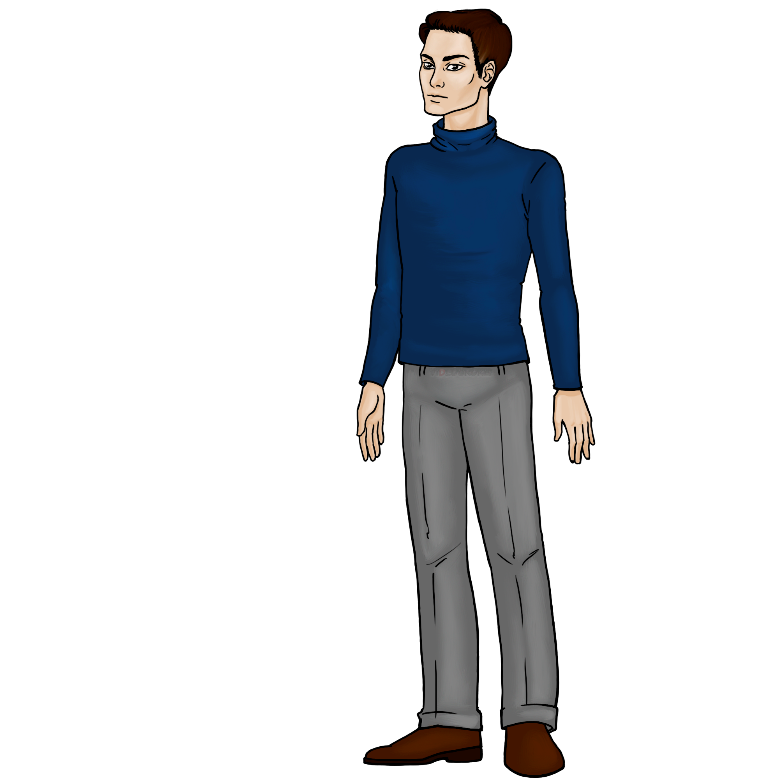 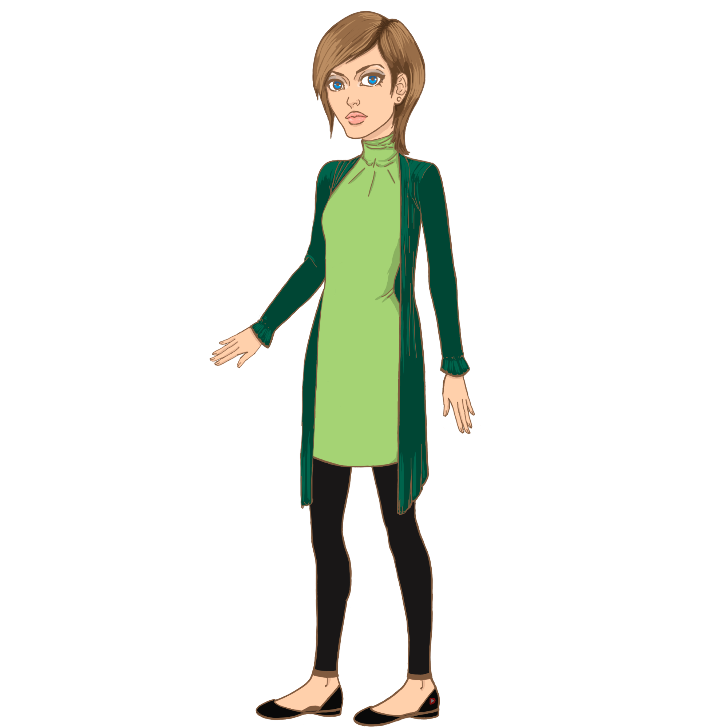 дочь
сын
отец
отец
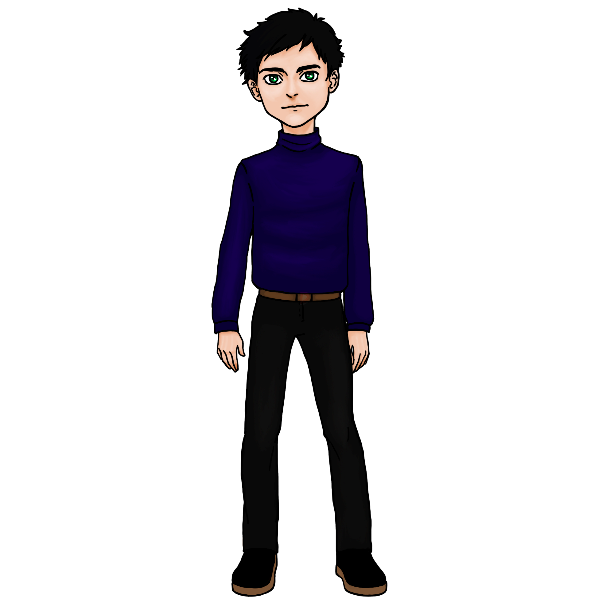 жена
муж
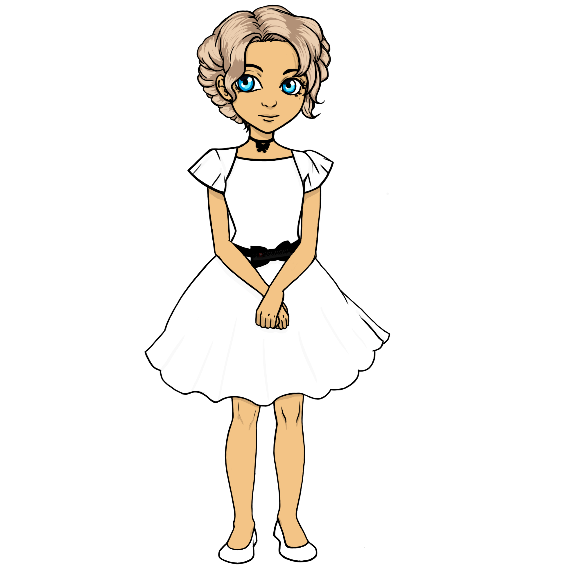 брат
А
М
сестра
мать
мать
сын
дочь
Т
Семантическая сеть
Семантическая сеть — это информационная модель, имеющая вид графа, 
вершинам которого соответствуют определённые объекты, а рёбра задают 
отношения между ними.
Графы как информационные модели
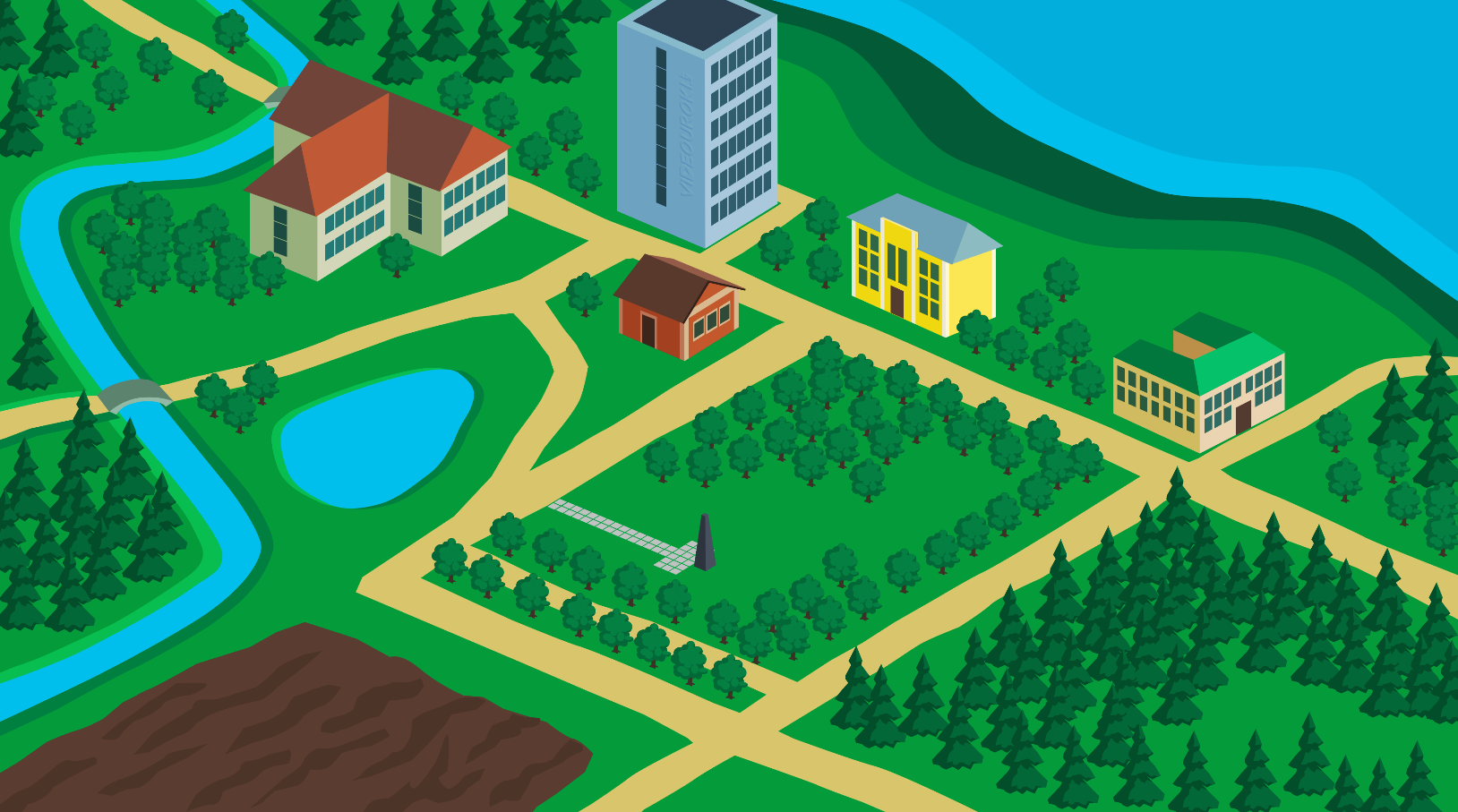 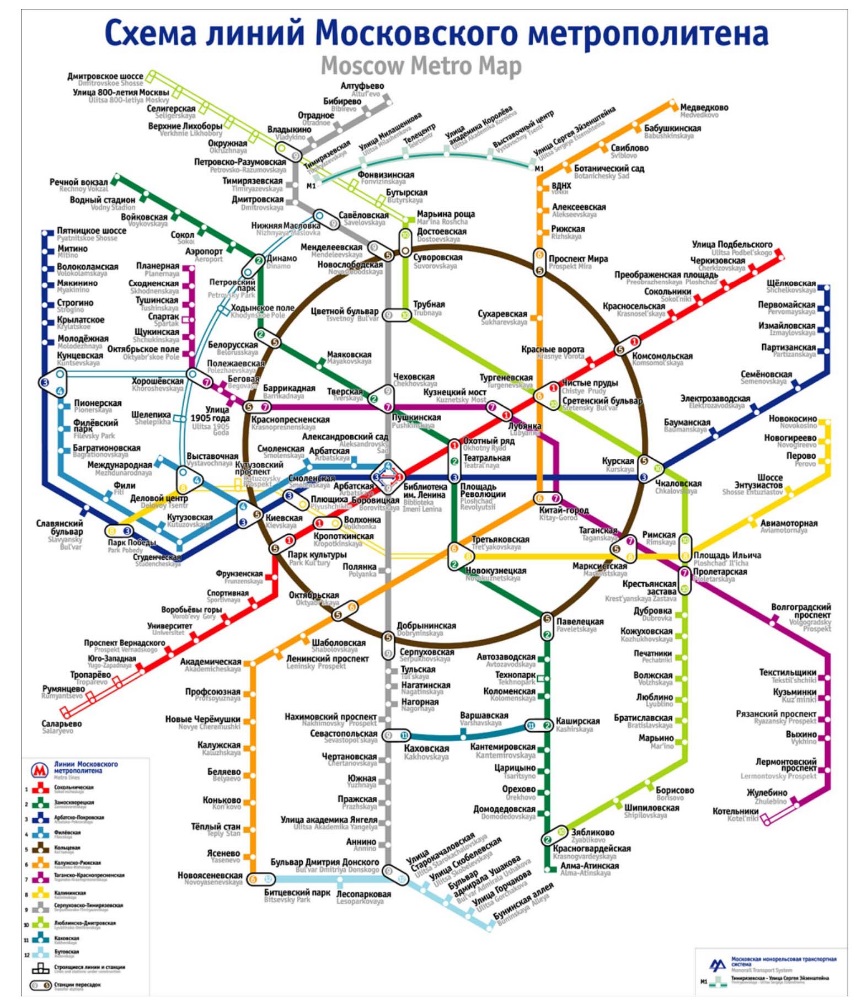 Дерево и его составляющие
Дерево — это граф, в котором нет циклов, то есть в нём нельзя из некоторой 
вершины пройти по различным рёбрам и вернуться в ту же вершину.
Между любыми двумя вершинами дерева существует единственный путь.
Корень дерева — это одна и единственная главная его вершина.
Потомки — это вершины, которые соответствуют классам нижнего уровня.
Листья — это вершины, которые не имеют потомков.
Пример
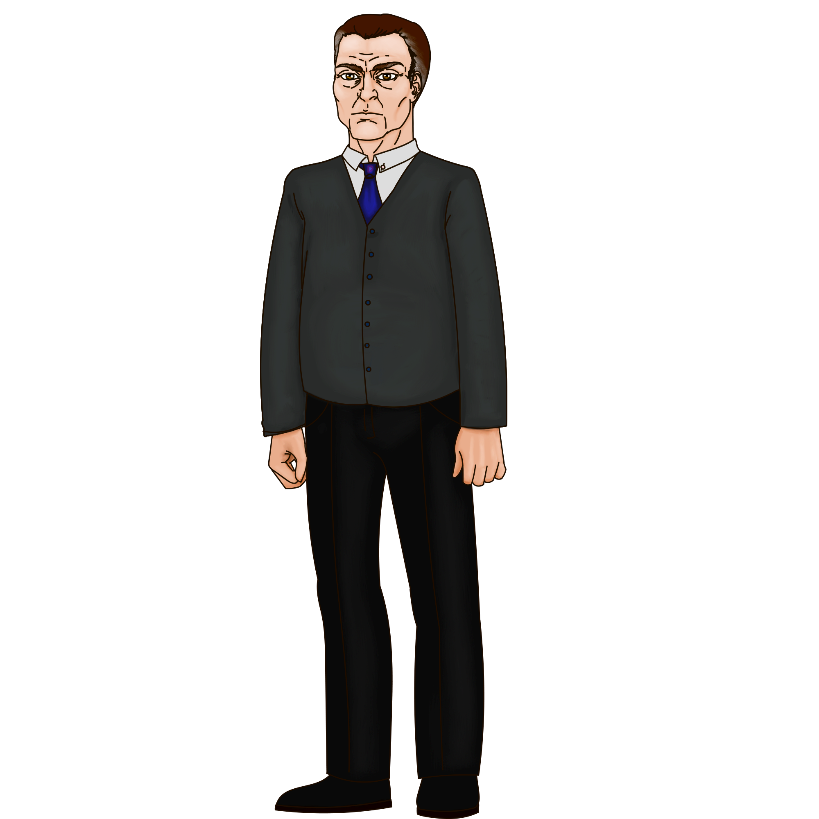 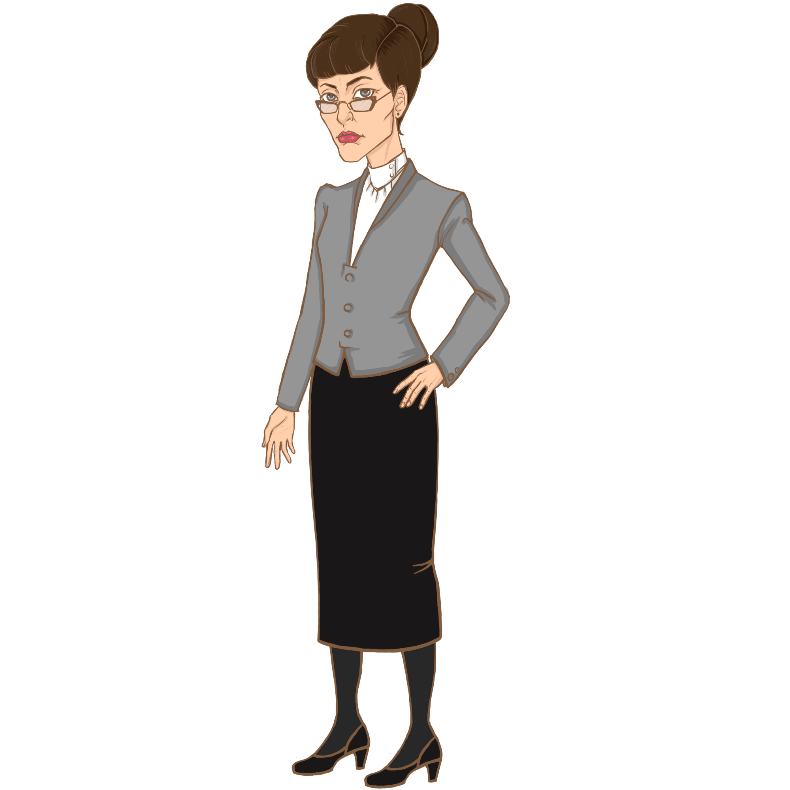 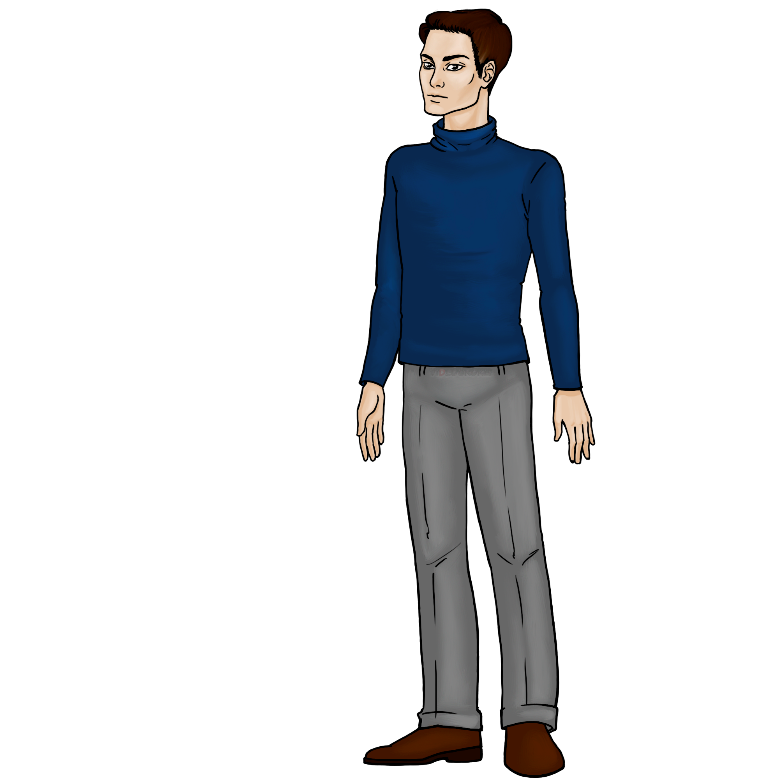 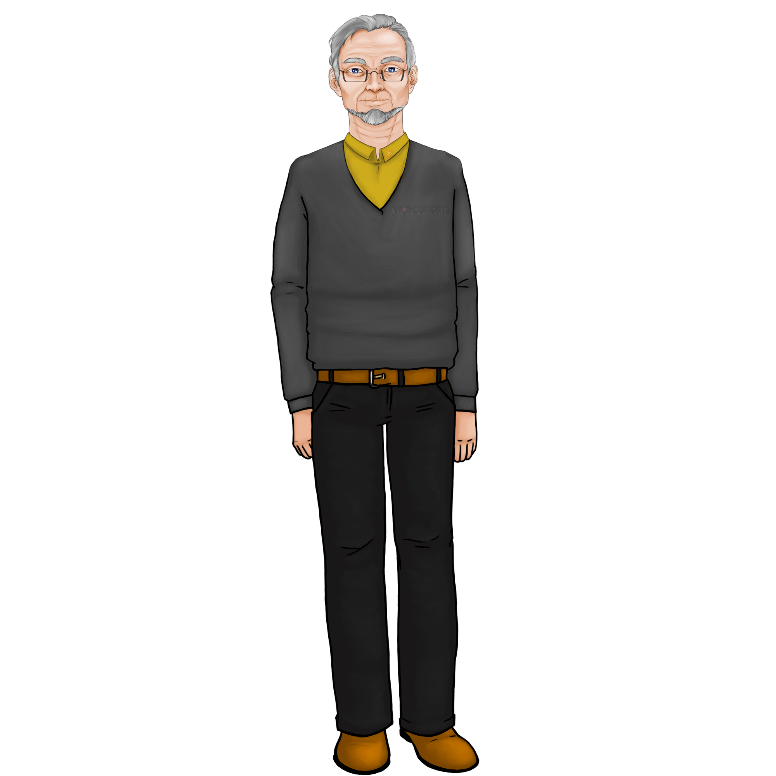 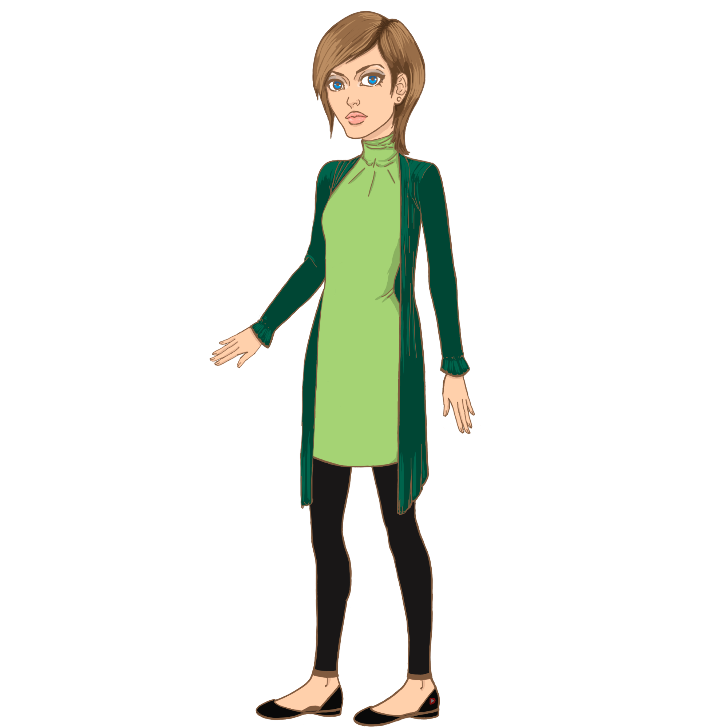 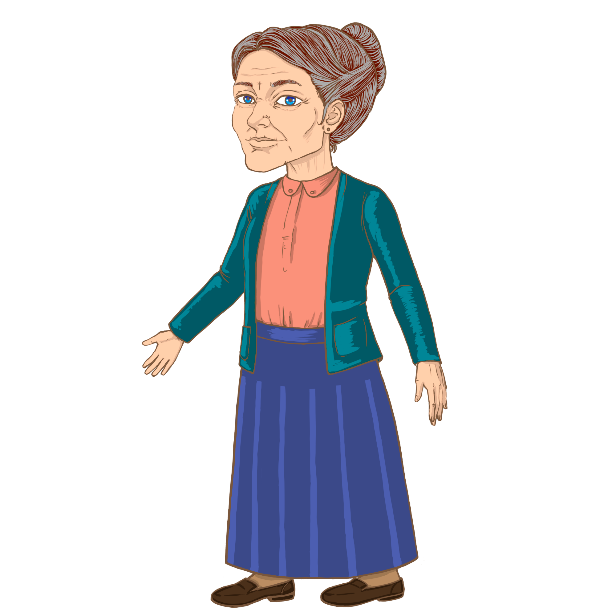 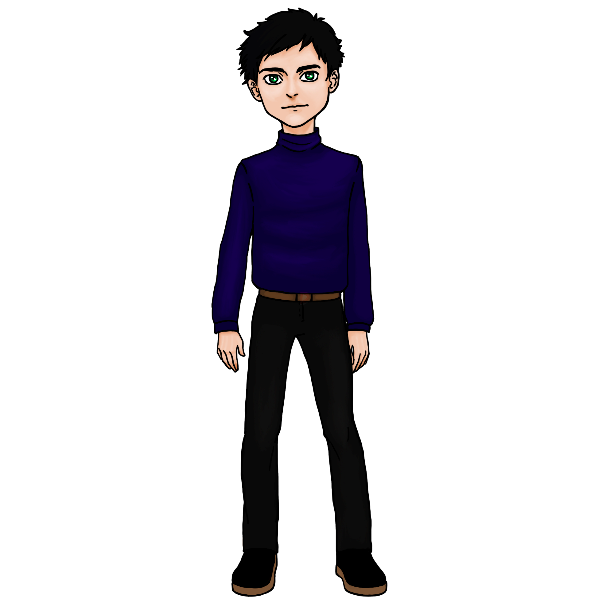 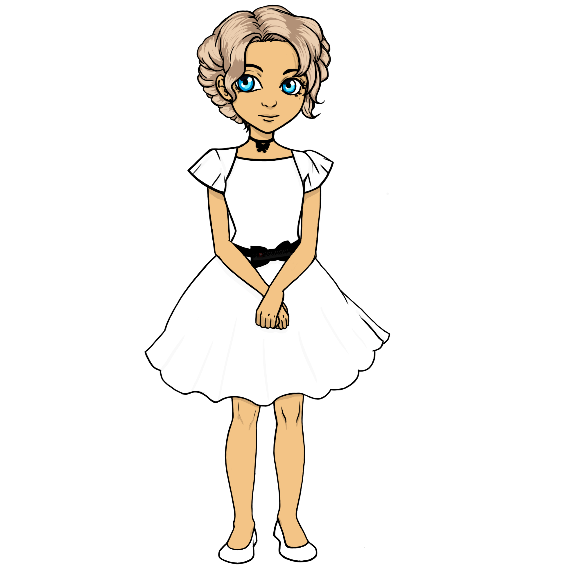 Пример
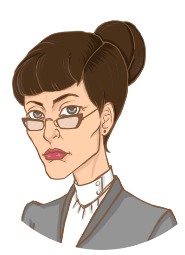 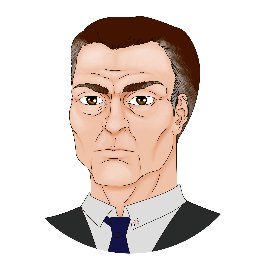 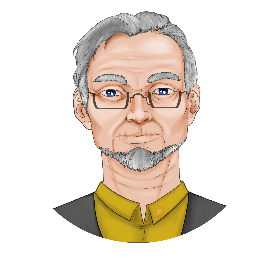 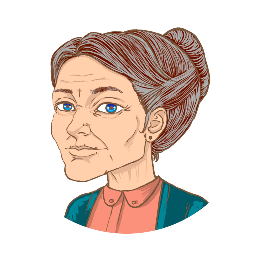 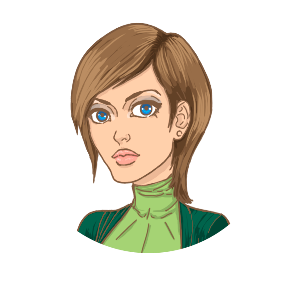 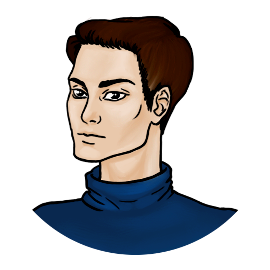 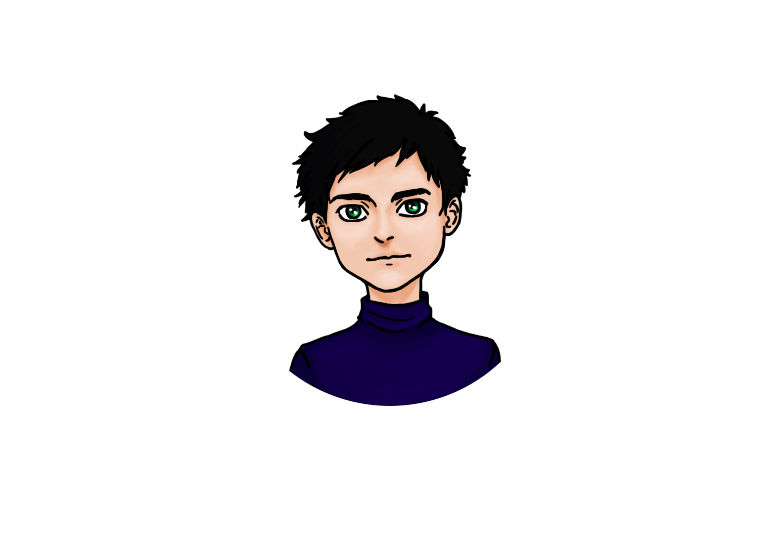 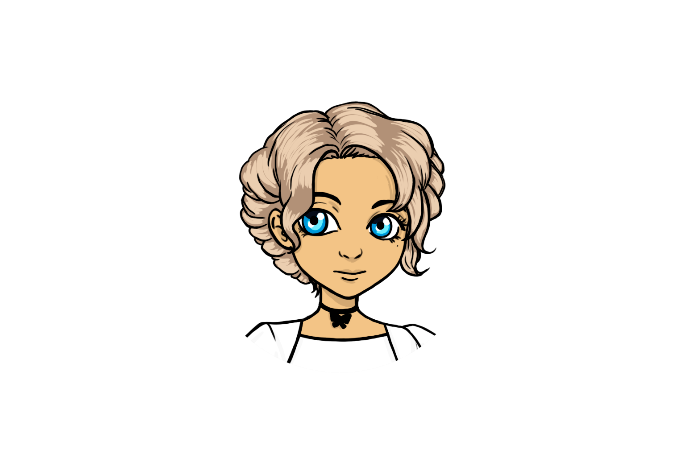 Задача 1
У Маши есть 2 конверта: обычный и экспресс
— и 3 марки: круглая, прямоугольная
и треугольная.
Сколькими способами Маша может выбрать конверт и марку,
чтобы отправить письмо?
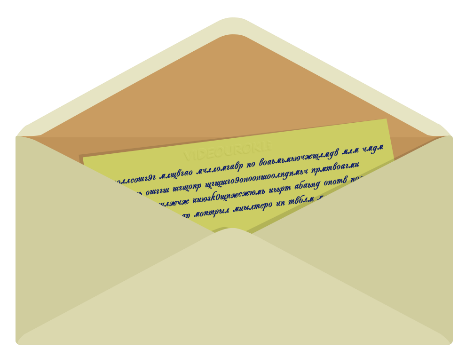 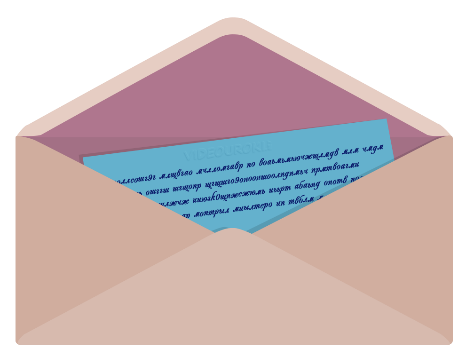 П
О
Э
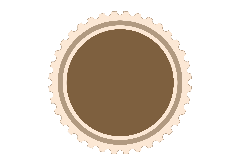 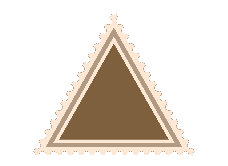 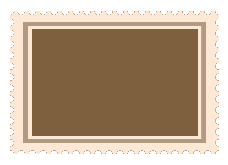 К
Т
П
Ответ: Маша может выбрать конверт и марку шестью разными способами.
К
Т
П
Задача 2
На дополнительное занятие по физической культуре пришло восемь учащихся: 
Саша, Маша, Таня, Артём, Женя, Лёша, Настя и Юра.
Учитель Николай
Известно, что Саша выше Маши,
Владимирович попросил их построиться по росту.
Лёша ниже
Таня выше Артёма,
Женя ниже Лёши, но выше Насти,
Настя выше Саши,
Юры,
а Маша выше Тани.
Давайте поможем ребятам выстроиться по росту.
6.
1.
7.
5.
М
Ю
Т
С
8.
А
4.
Н
3.
2.
Ж
Л
Задача 3
Крестьянин купил на базаре козу, кочан капусты и волка.
По дороге домой нужно
было переправиться через реку.
У крестьянина была очень маленькая лодка,
в которую кроме него могла поместиться только одна из его покупок.
Как ему переправить все товары через реку, если нельзя оставлять козу наедине 
с капустой и волка наедине с козой?
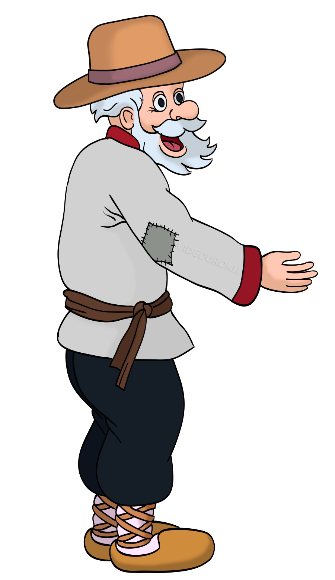 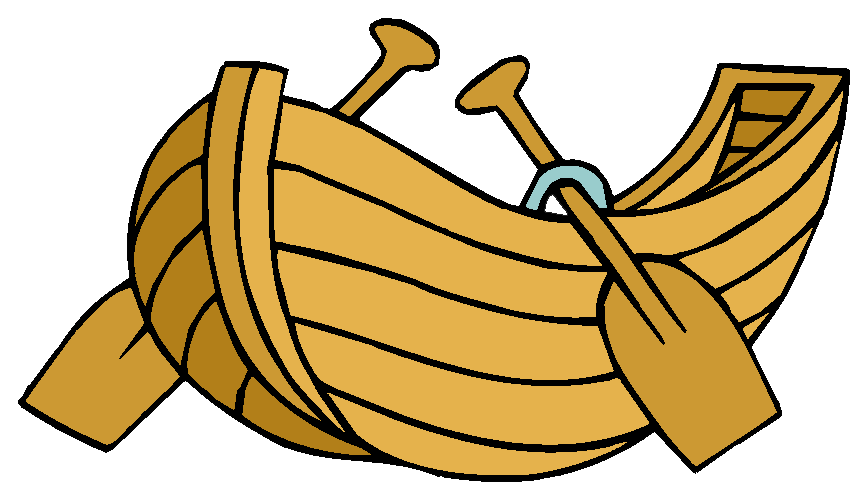 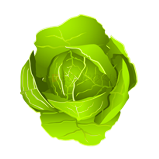 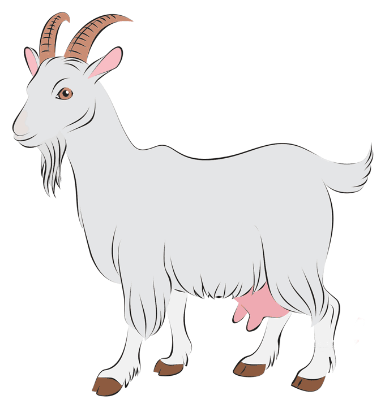 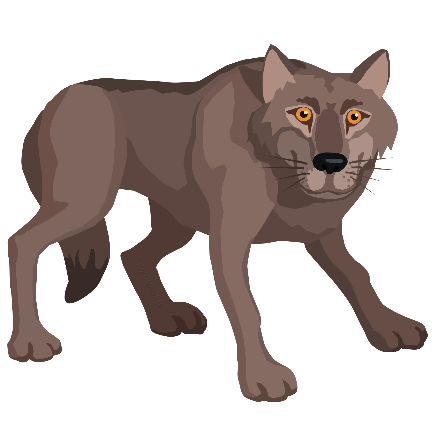 Задача 3
Крестьянин, волк, коза, капуста.
Волк, коза, капуста.
Крестьянин.
Волк, коза.
Крестьянин, капуста.
Коза, капуста.
Крестьянин, волк.
Волк, капуста.
Крестьянин, коза.
Волк, капуста,
крестьянин.
Коза.
Задача 3
Волк, капуста,
крестьянин.
Коза.
Капуста.
Крестьянин, волк, коза.
Волк.
Крестьянин, капуста, коза.
Капуста, крестьянин. Волк, коза.
Крестьянин, капуста, коза. Волк.
Крестьянин, волк, коза. Капуста.
Волк, крестьянин. Капуста, коза.
Волк, коза. Крестьянин, капуста.
Капуста, коза. Волк, крестьянин.
Коза. Крестьянин, капуста, волк.
Крестьянин, коза.
Капуста, волк.
Крестьянин, коза, капуста, волк.
Задача 3
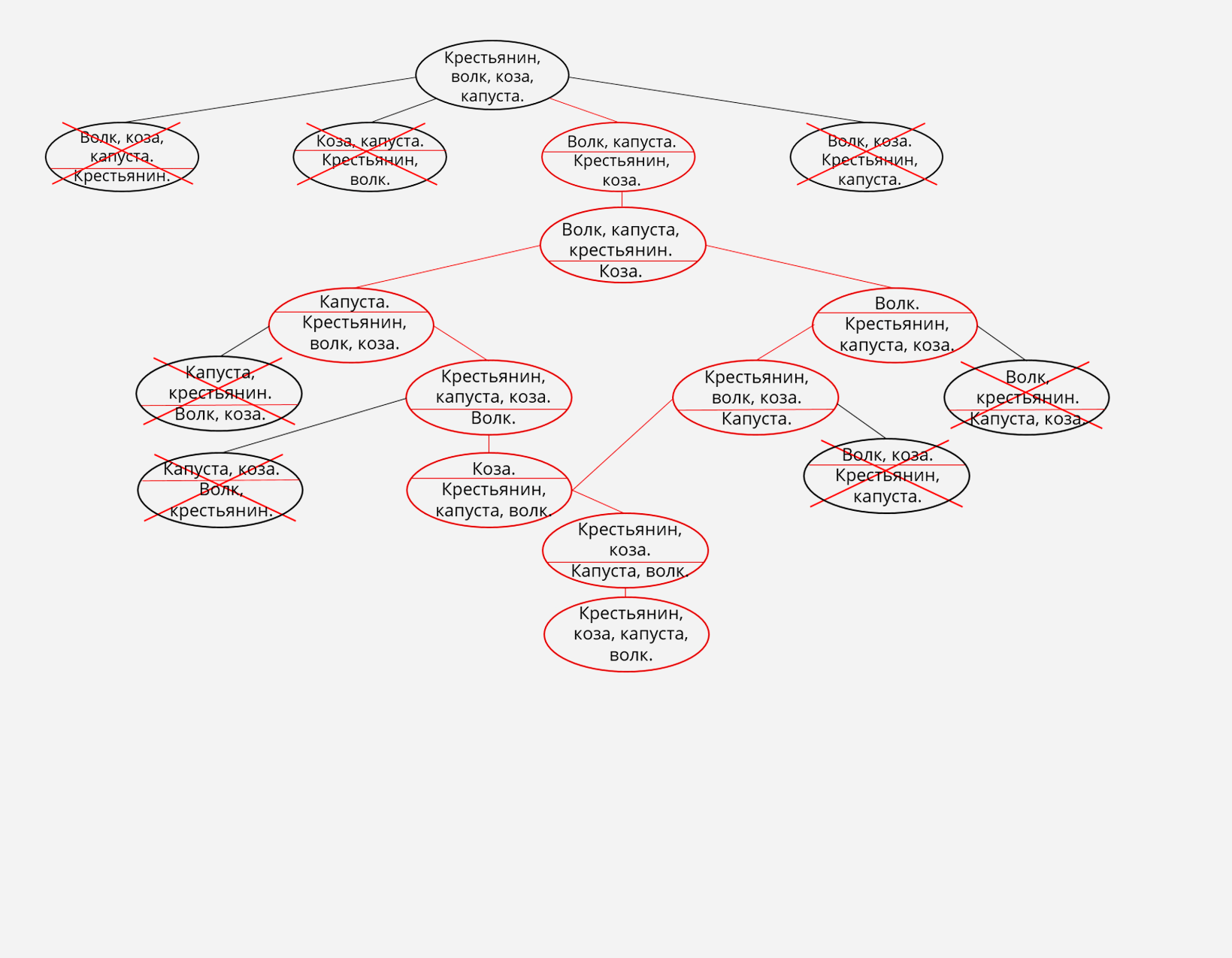 Задача 4
Сколько трёхзначных чисел можно составить из четырёх цифр: 1, 2, 3, 4?
1
3
4
2
4
3
1
2
1
1
1
4
3
4
2
4
2
3
1
4
2
3
3
2
Задача 4
Сколько трёхзначных чисел можно составить из четырёх цифр: 1, 2, 3, 4?
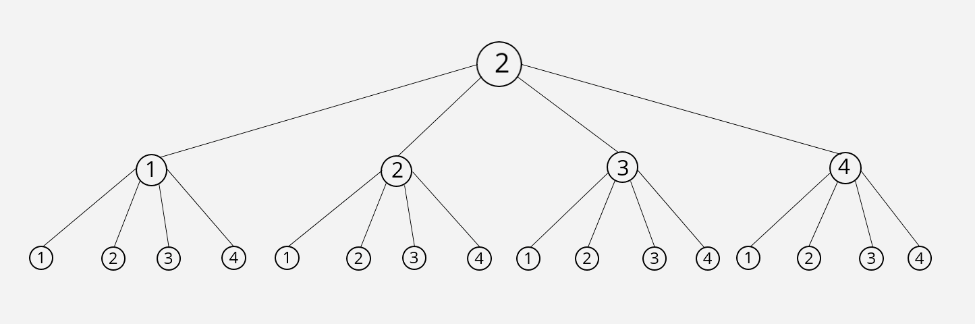 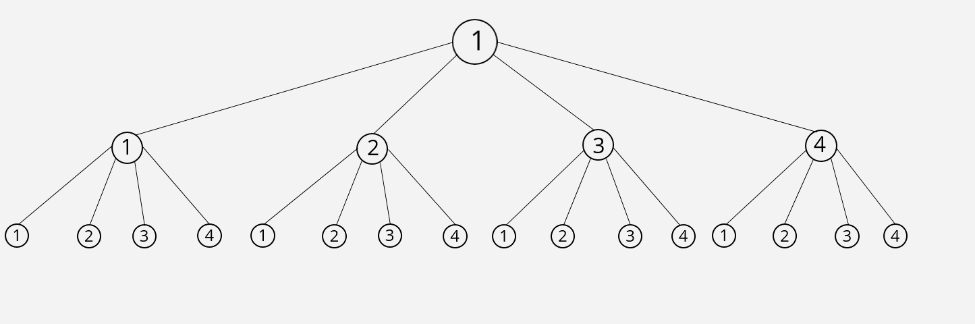 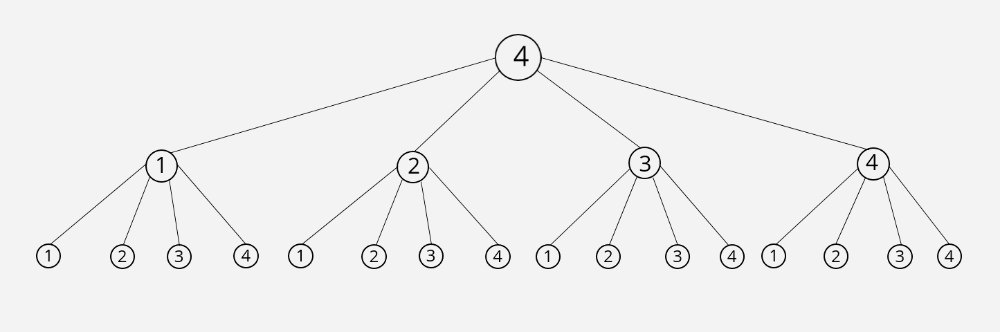 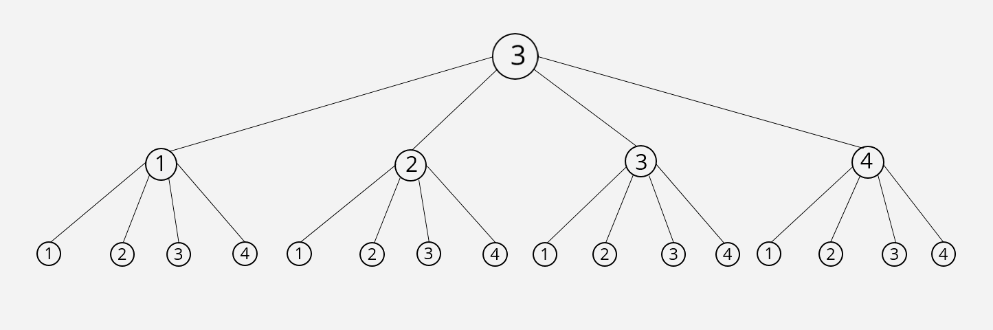 Задача 4
Комбинаторное правило умножения
…
Сколько трёхзначных чисел можно составить из четырёх цифр: 1, 2, 3, 4?
Важно запомнить
Знаковые модели — это модели, которые представлены в виде текста, формул или программ на специальном языке программирования.
Словесные модели — это описания предметов, явлений, событий, процессов на естественных языках.
Естественный язык — это язык, предназначенный для общения людей.
Важно запомнить
Математическая модель — это информационная модель, которая построена с использованием математических понятий и формул.
Требования к математическим моделям:
универсальность;
адекватность;
точность;
экономичность.
При построении логической модели формализуются (записываются в виде логических выражений) простые и сложные высказывания, выраженные при помощи естественного языка.
Важно запомнить
Компьютерные математические модели – это математические модели, реализованные на компьютере с помощью программных средств.
Средства реализации компьютерных математических моделей:

языки программирования;

электронные таблицы;

математические пакеты.
Имитационная модель применяется для воспроизведения работы систем, некоторые параметры которых могут принимать случайные значения.
Важно запомнить
Графическая информационная модель — это наглядный способ представления объектов и процессов в виде графических изображений.
Схема — это графическое отображение состава и структуры сложной системы.
Чертёж — это условное графическое изображение предмета с точным соотношением его размеров, получаемое методом моделирования.
График — это графическое изображение, которое отображает зависимость одной величины от другой, динамику какого-либо процесса в течение какого-либо периода и многое другое.
Диаграмма — это графическое изображение, которое даёт наглядное представление о соотношении каких-либо величин или нескольких значений одной величины, об изменении их значений.
Важно запомнить
Граф — это совокупность объектов со связями между ними.
Вершины — это объекты, а рёбра — связи.
Взвешенный граф — это граф, в котором вершины или рёбра характеризуются некоторой дополнительной информацией — весами вершин или рёбер.
Цепь — это путь по вершинам и рёбрам графа, в который любое ребро графа входит не более одного раза.
Цикл — это цепь, в которой начальная и конечная вершины совпадают.
Сеть — это граф с циклом.
Семантическая сеть — это информационная модель, имеющая вид графа, вершинам которого соответствуют определённые объекты, а рёбра задают отношения между ними.
Дерево — это граф, в котором нет циклов, то есть в нём нельзя из некоторой вершины пройти по различным ребрам и вернуться в ту же вершину.
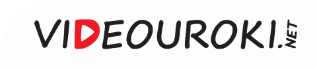